Rukovođenje školom u izazovnim vremenima
Stručni skup ravnatelja osnovnih škola 
Od 7. – 10. studenoga 2021. godine 
Opatija, Kongresni centar Gervais
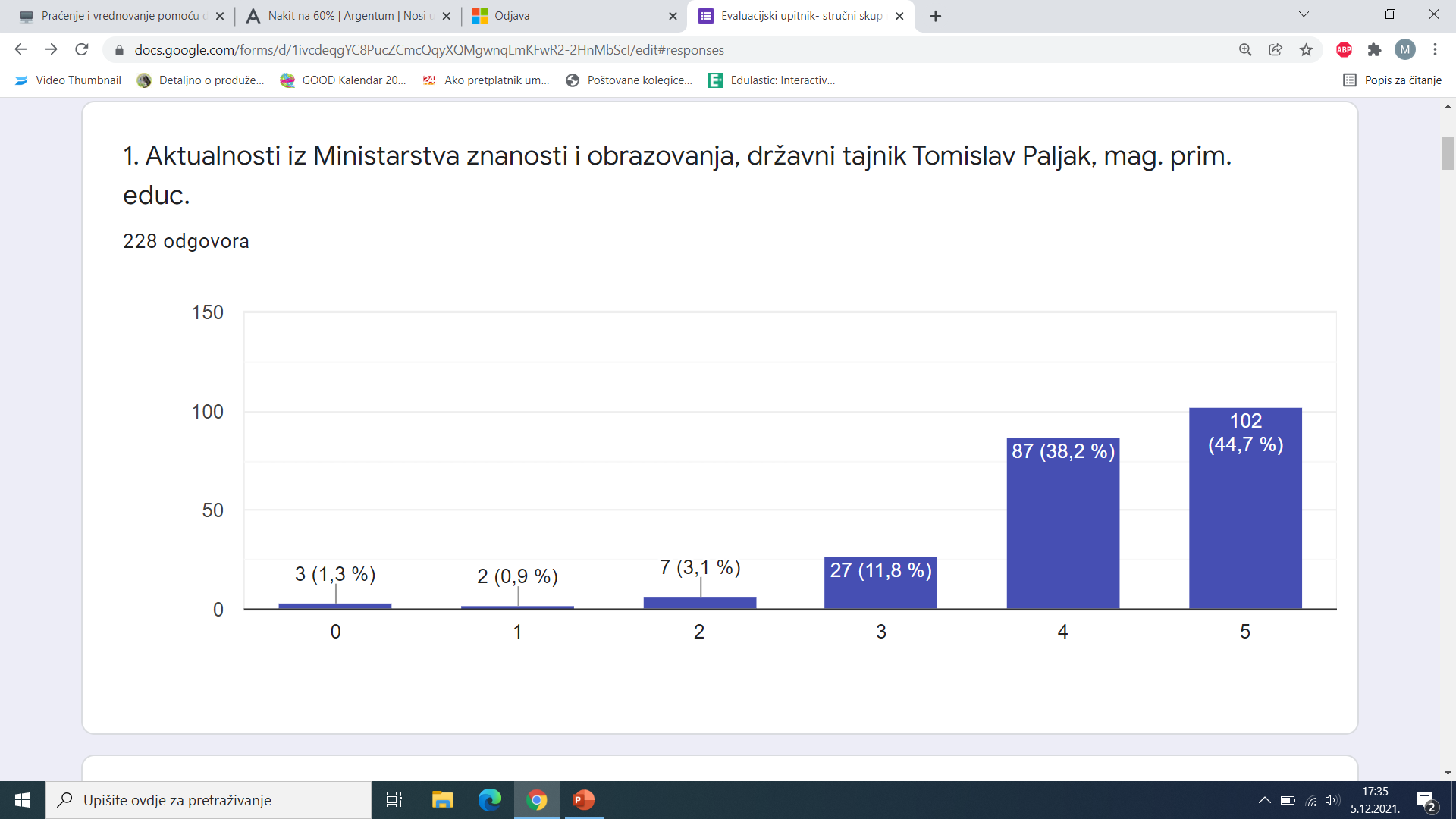 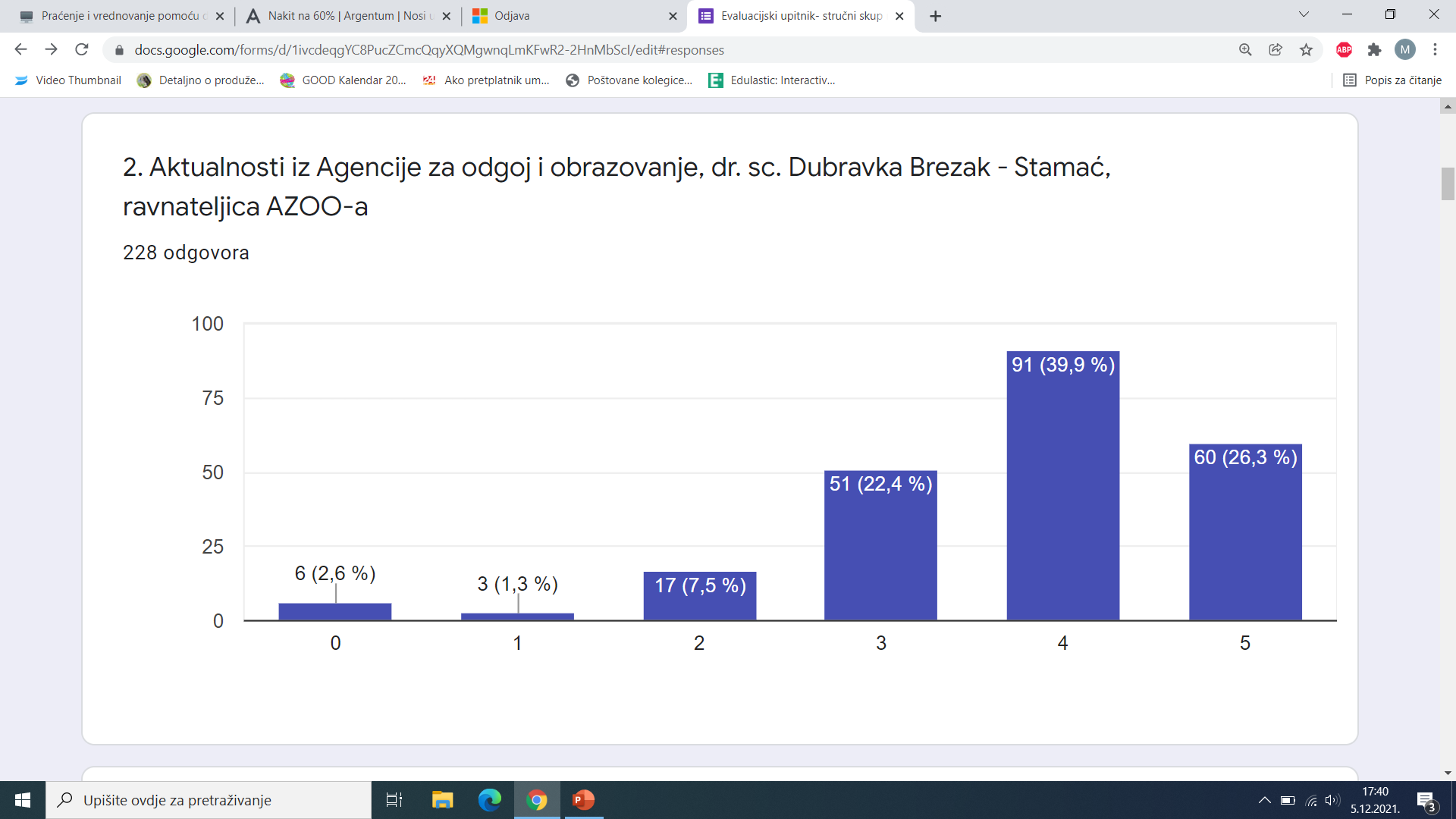 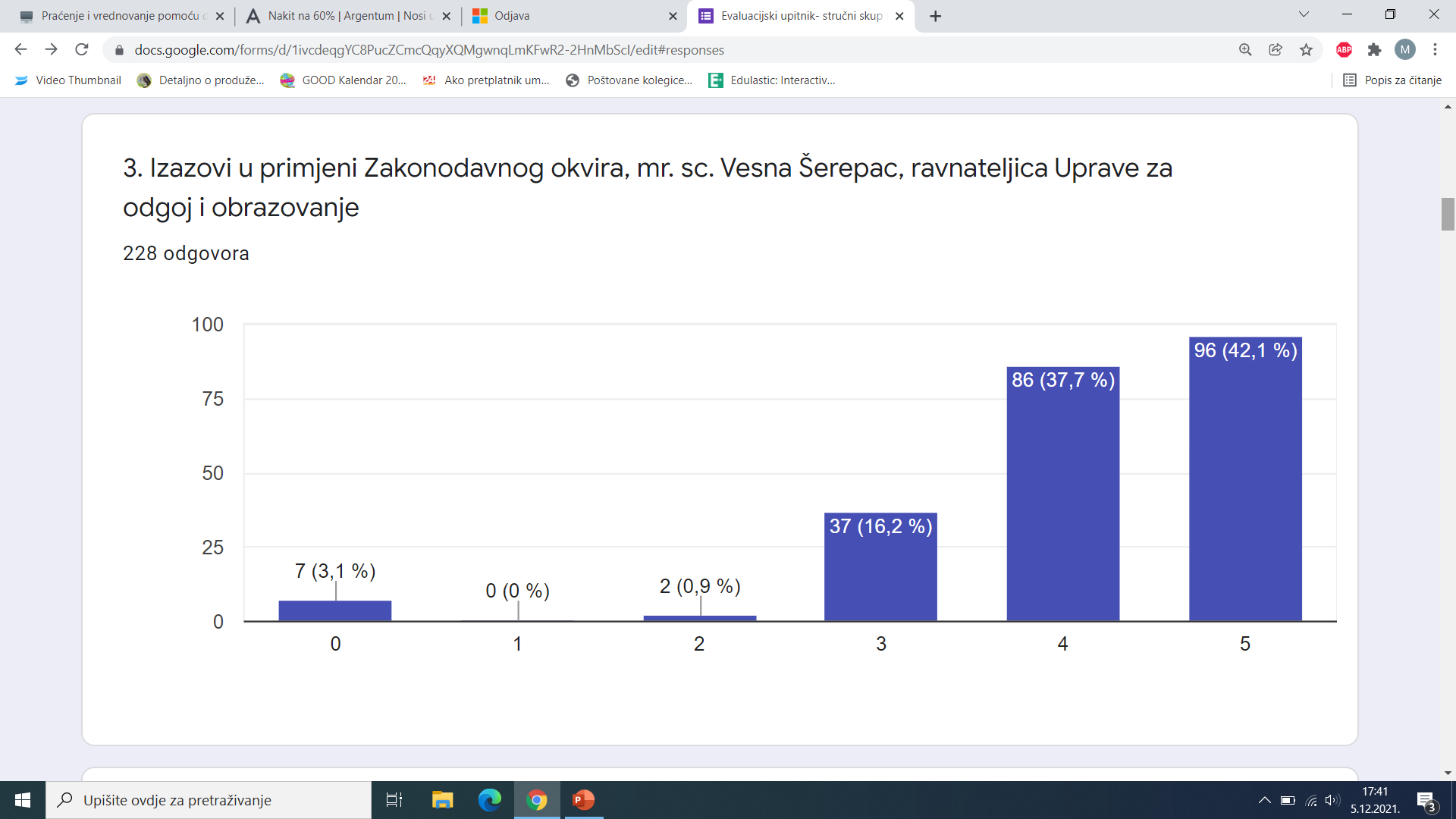 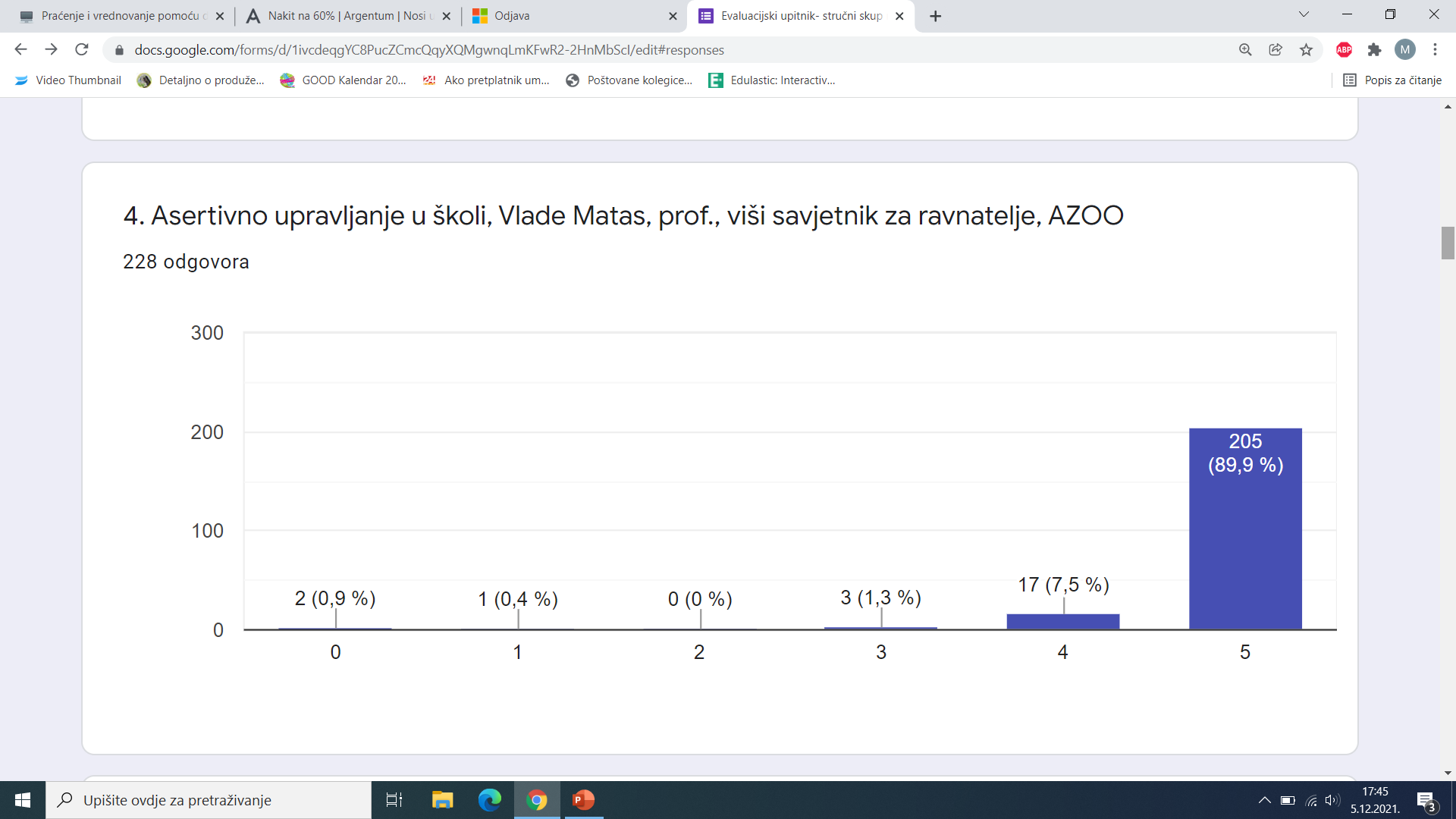 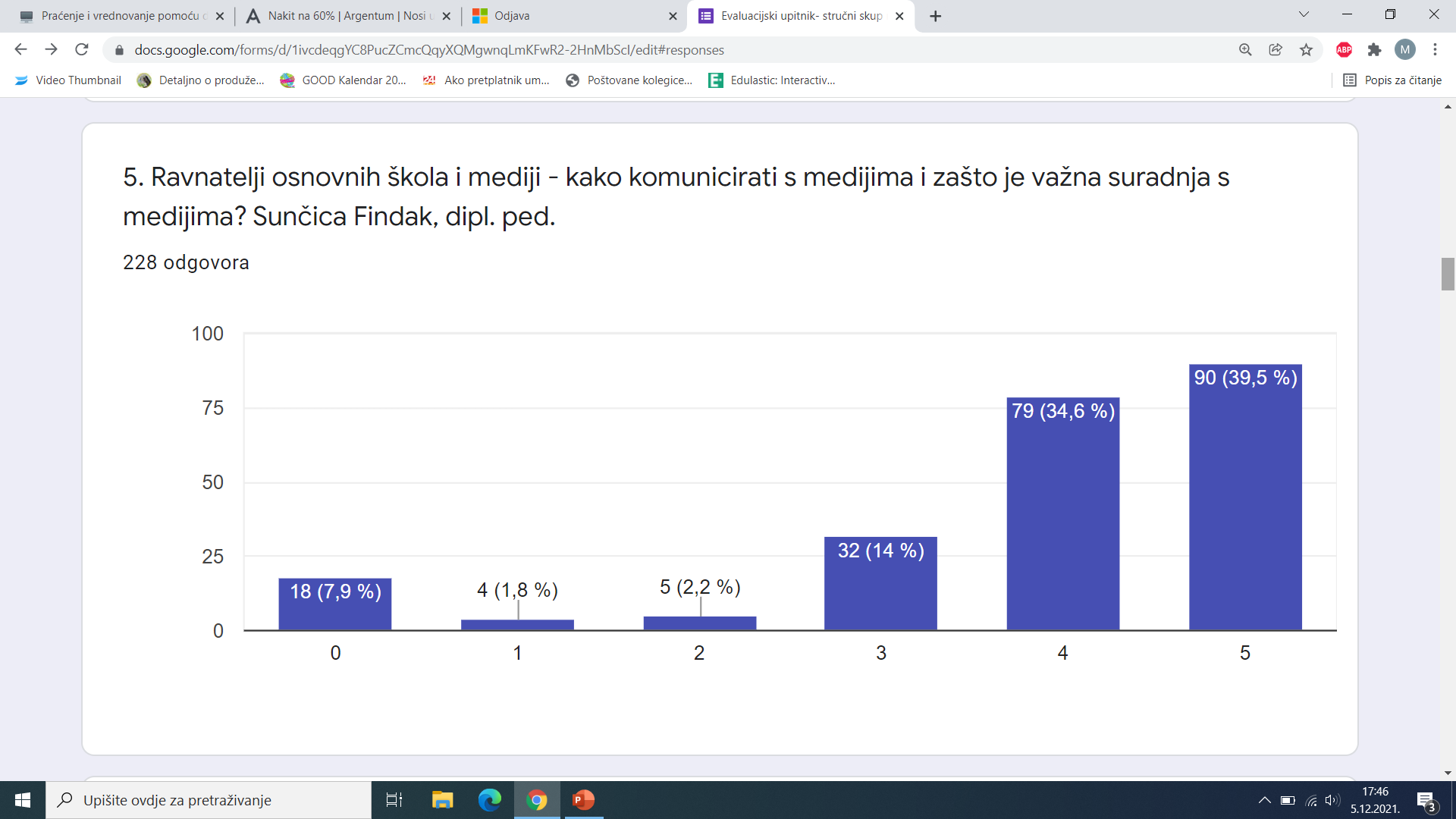 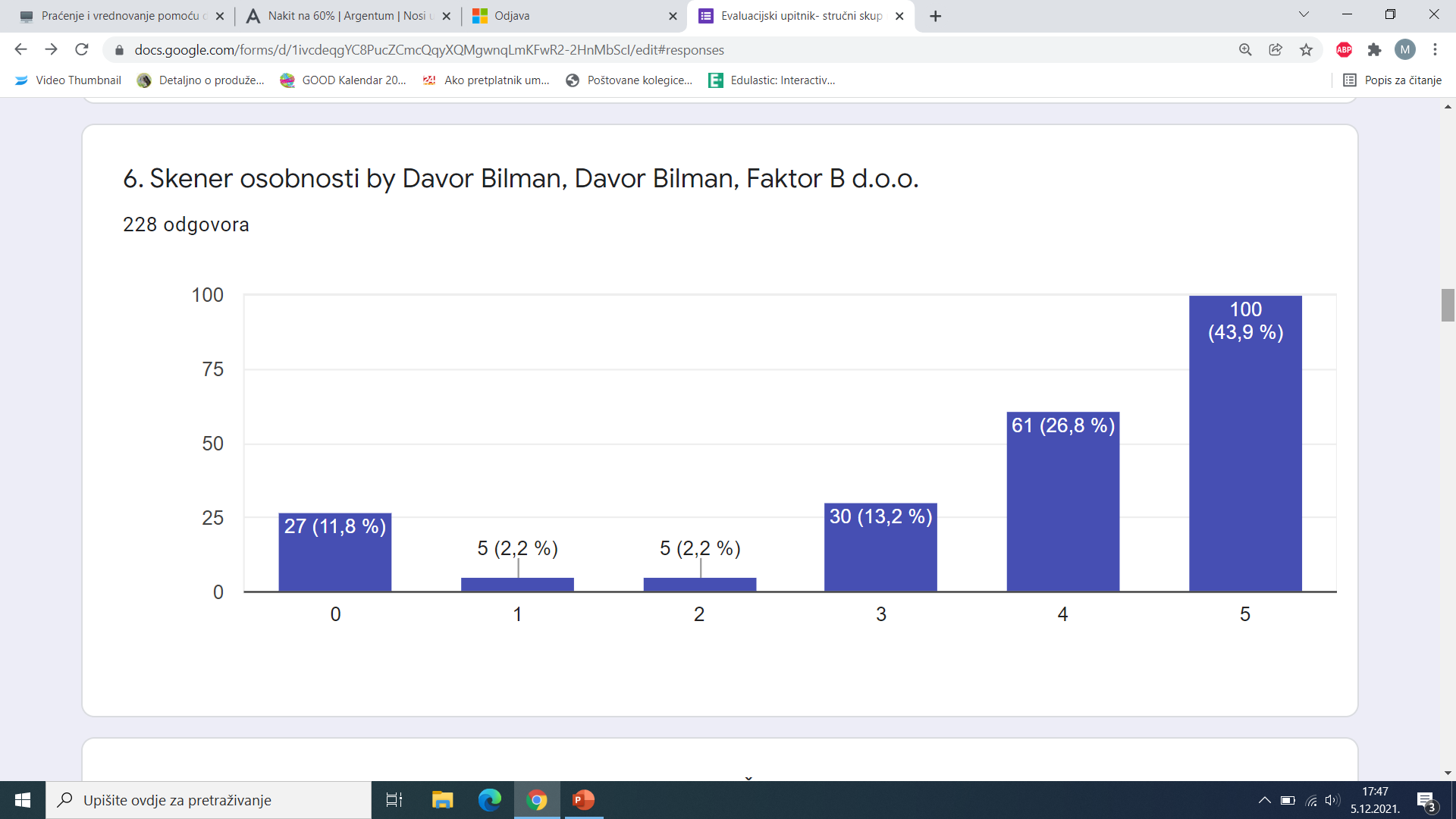 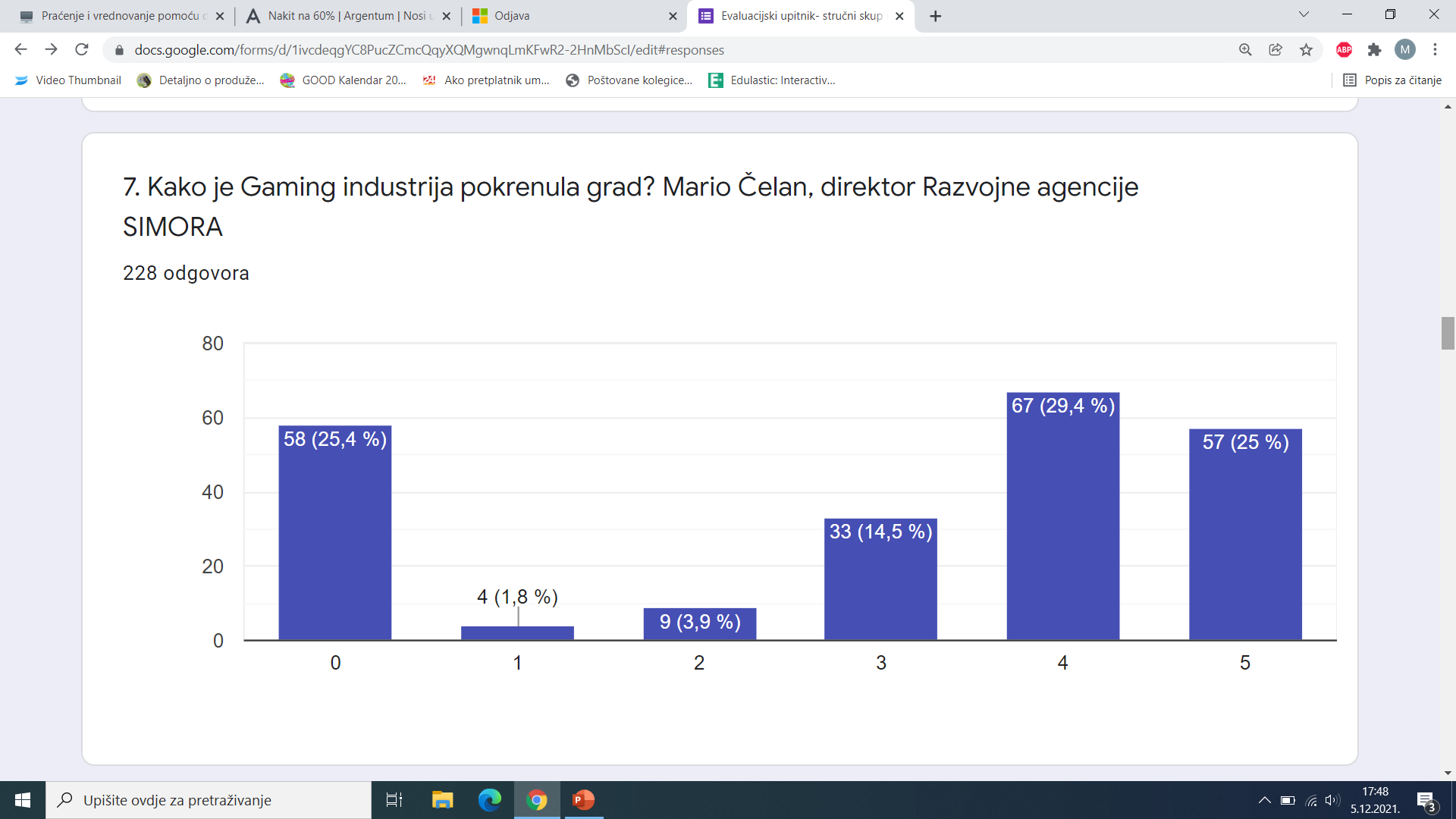 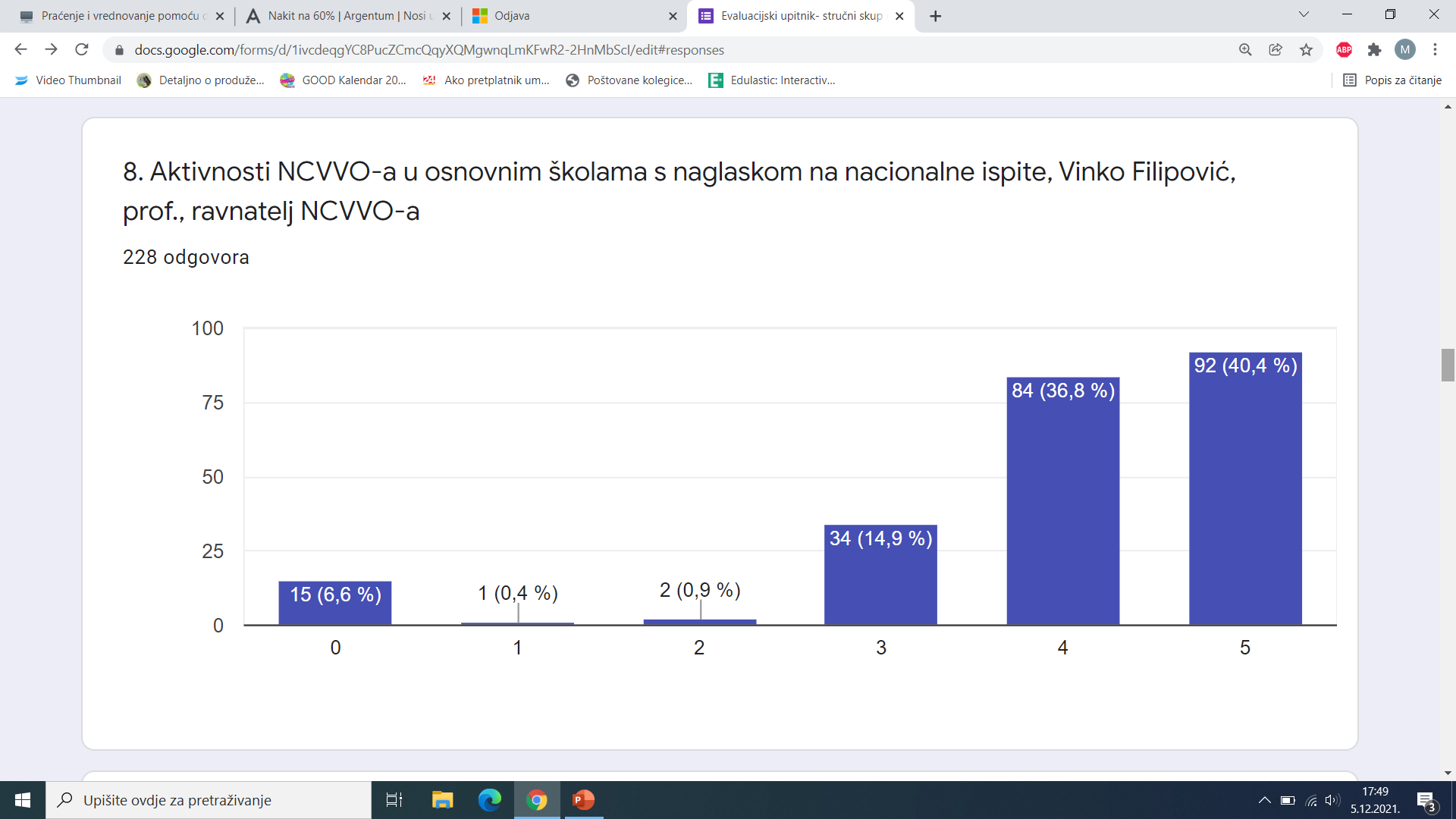 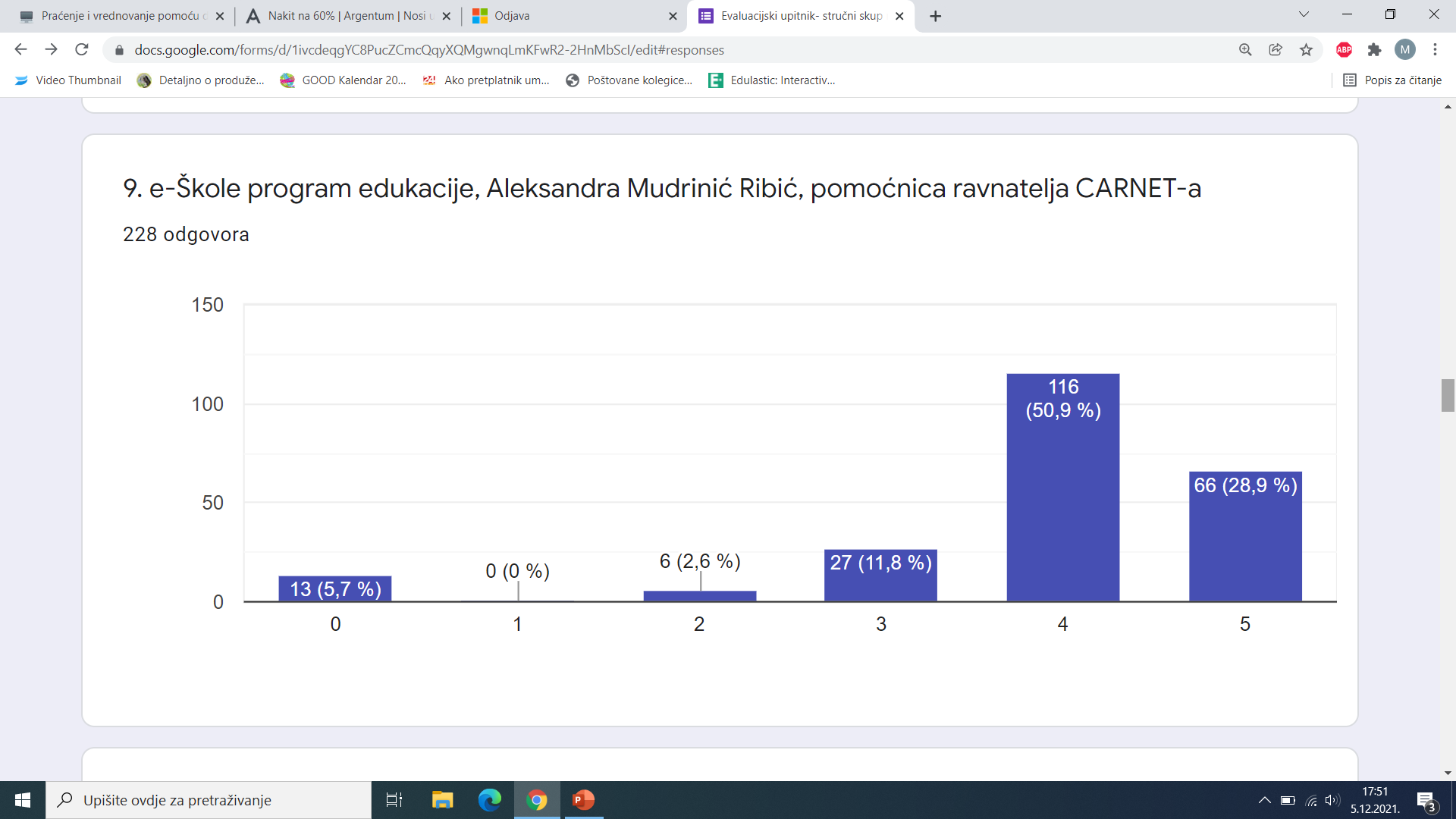 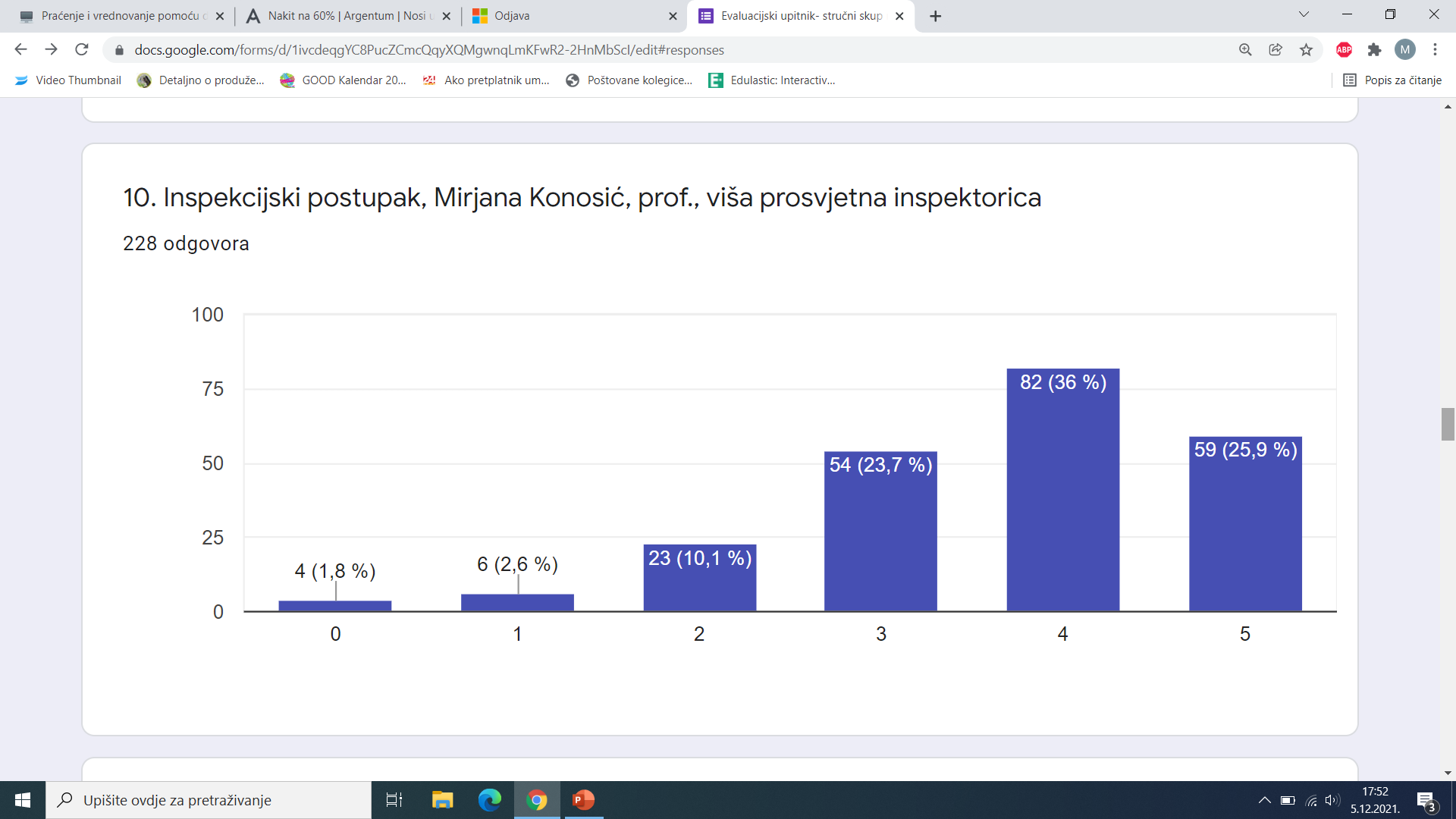 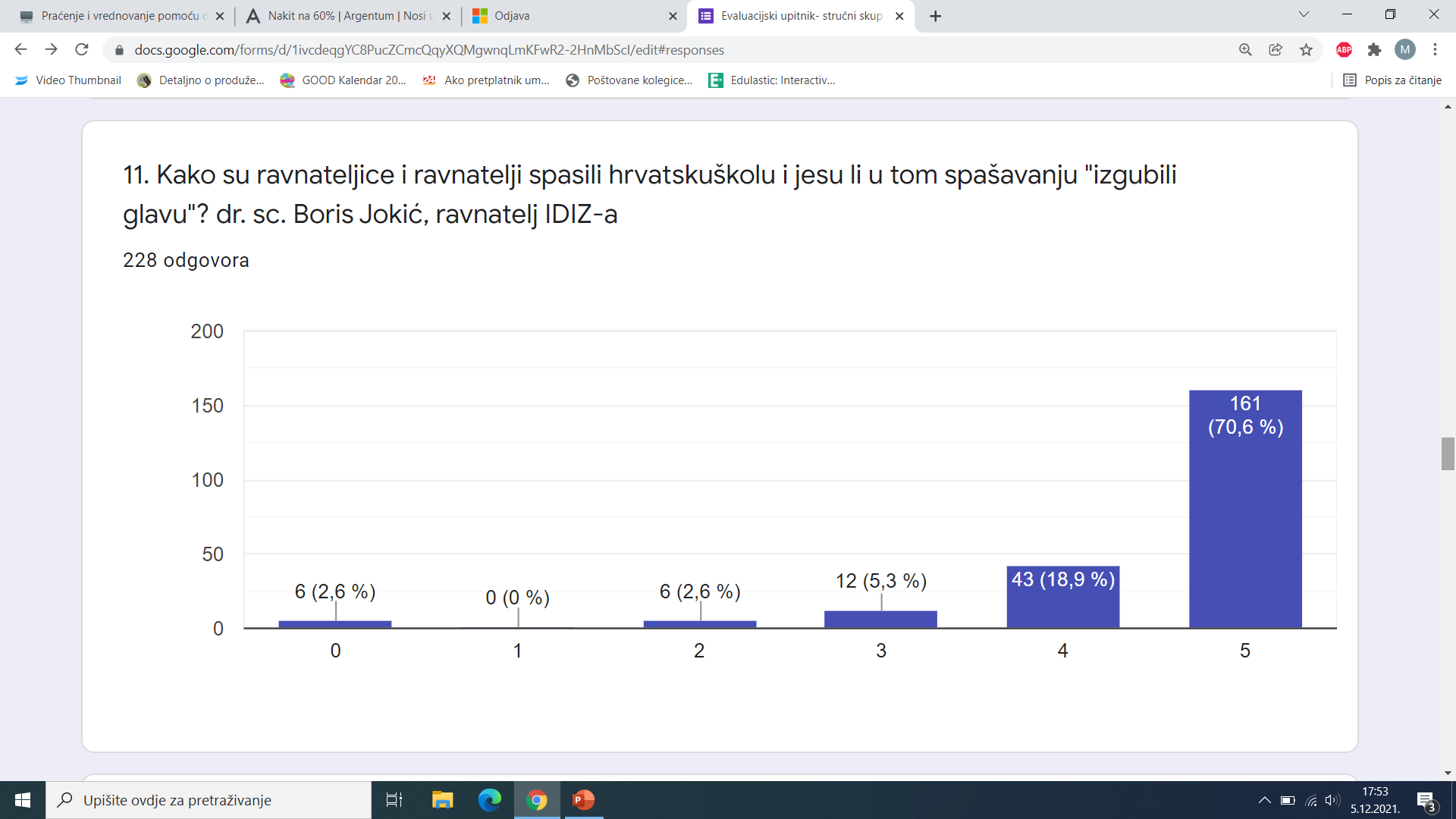 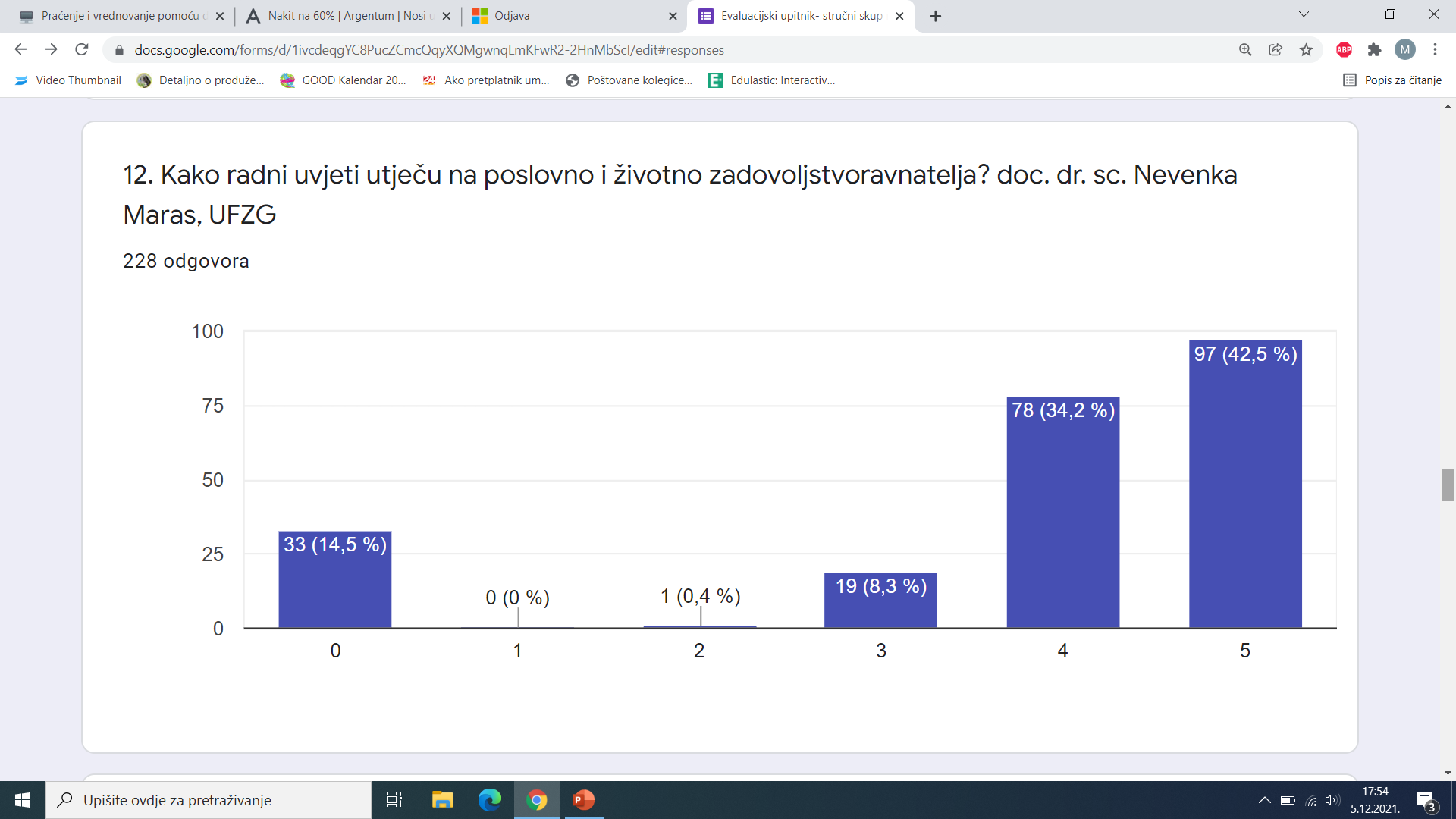 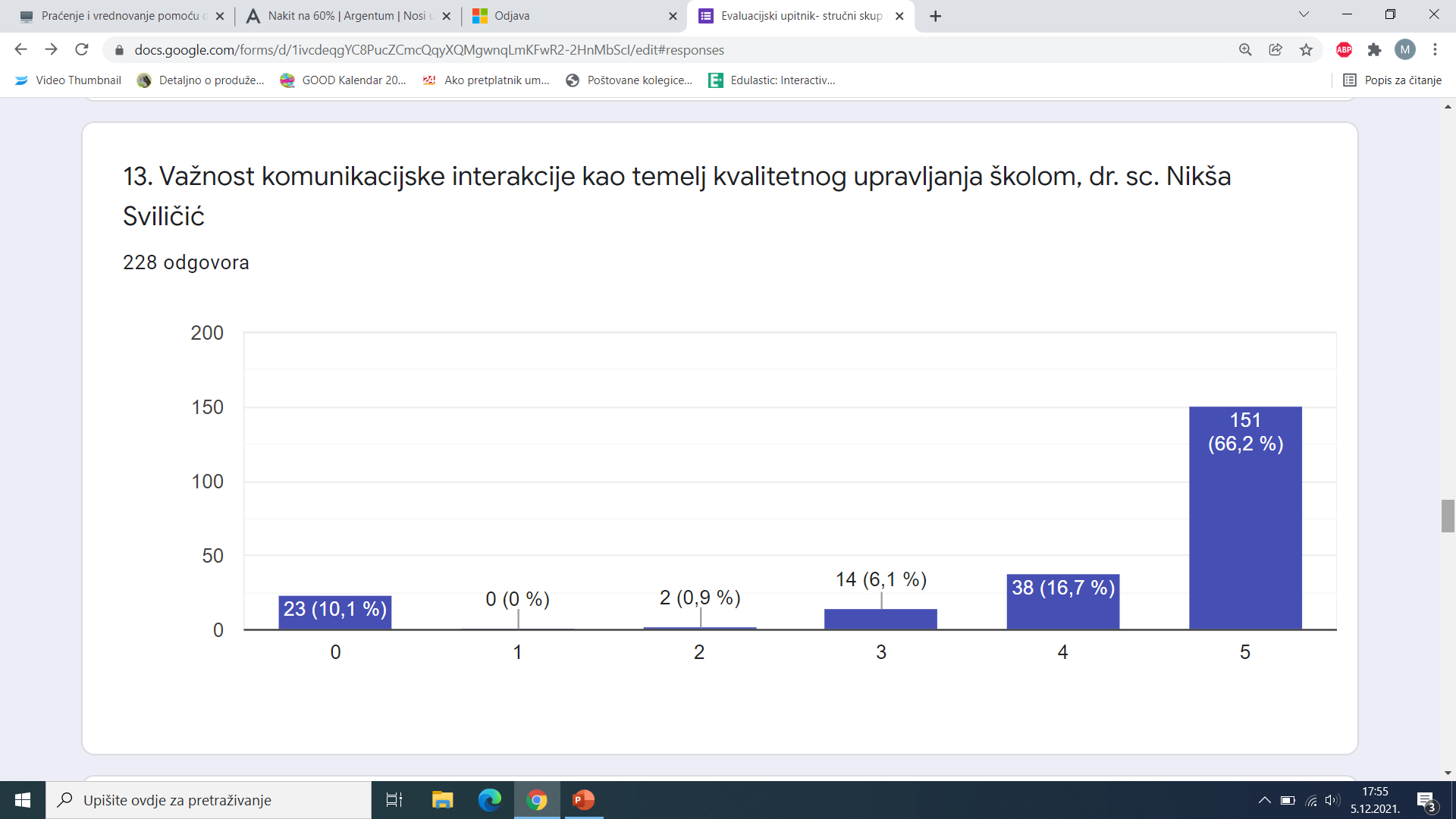 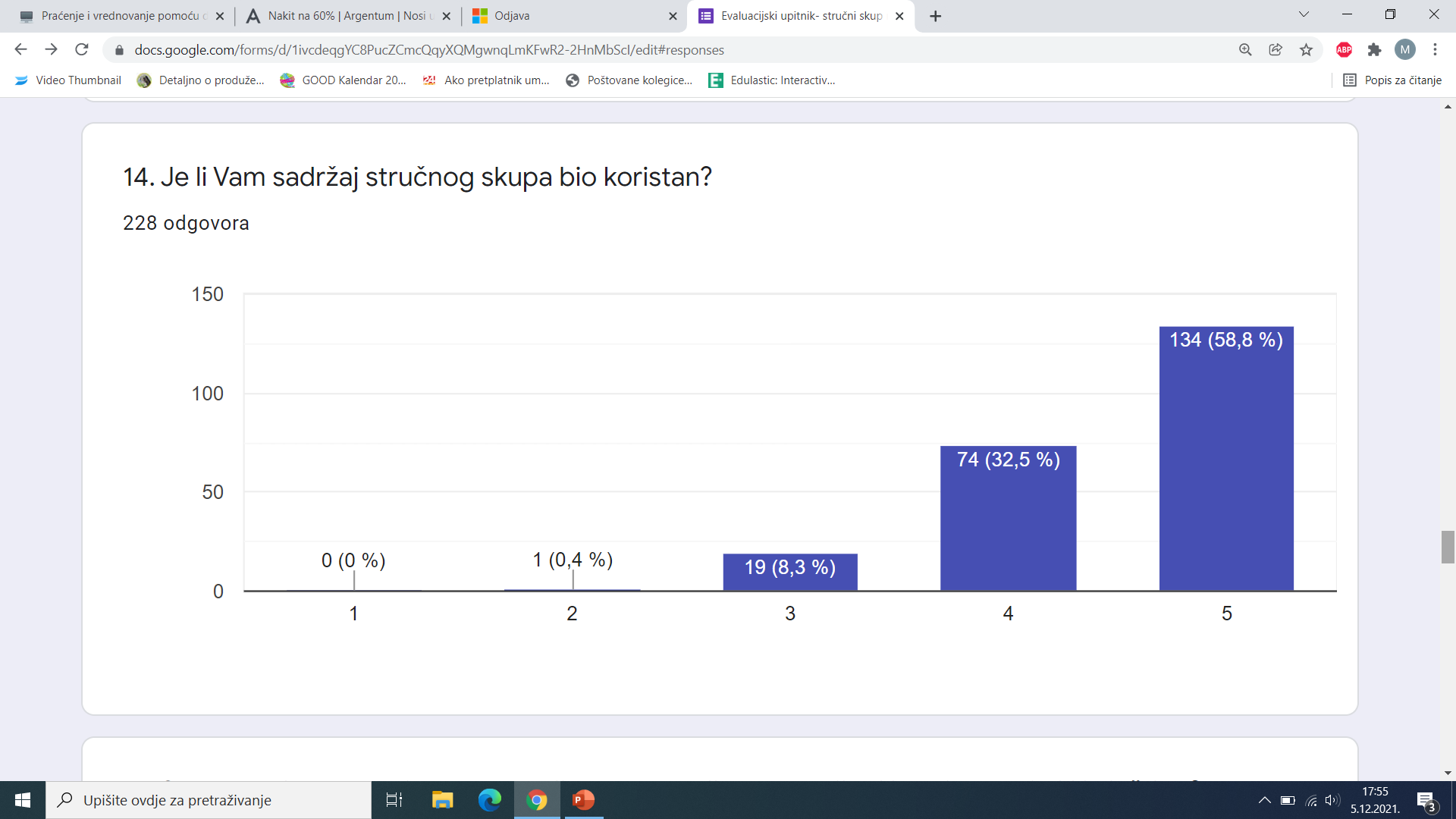 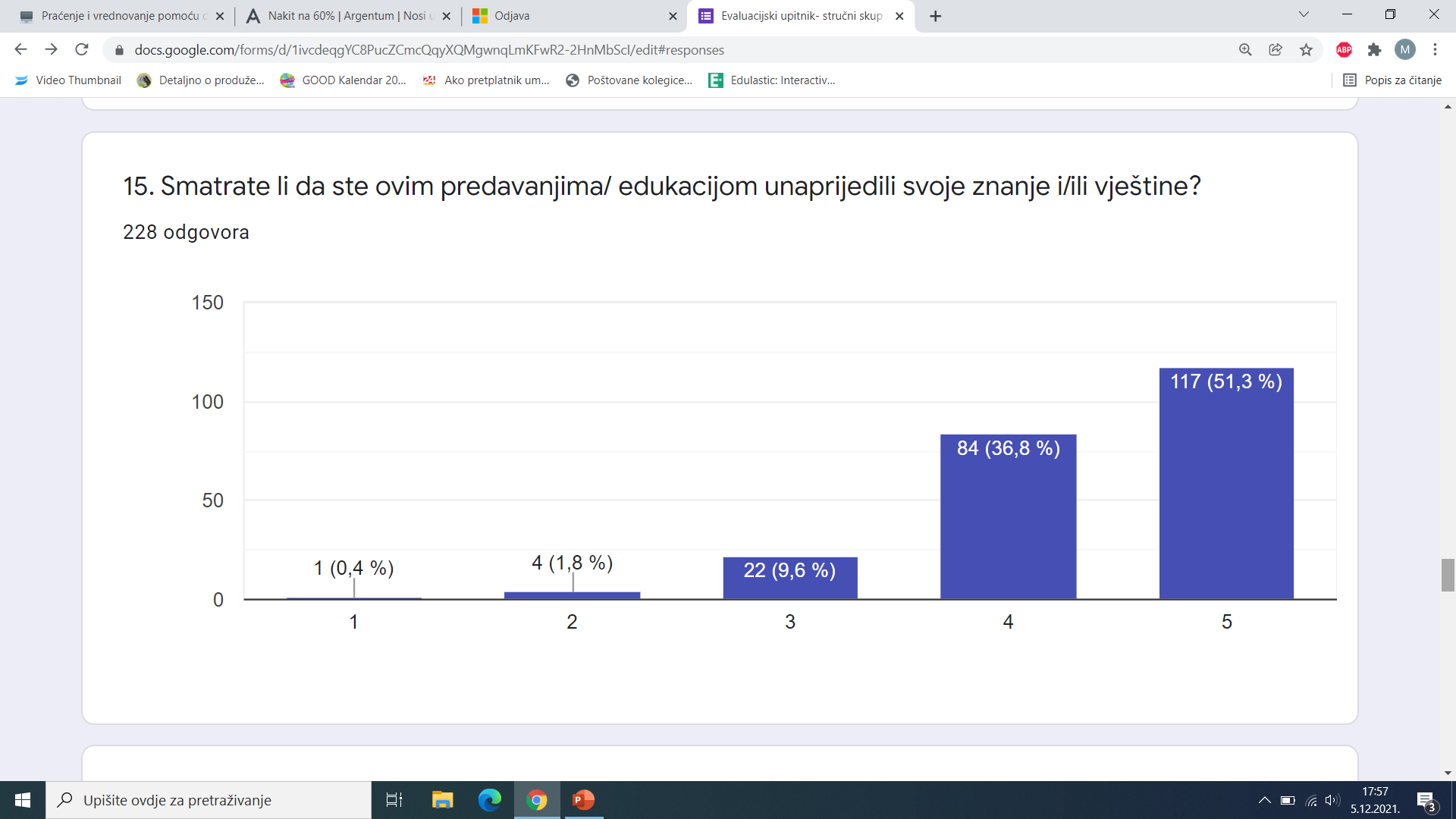 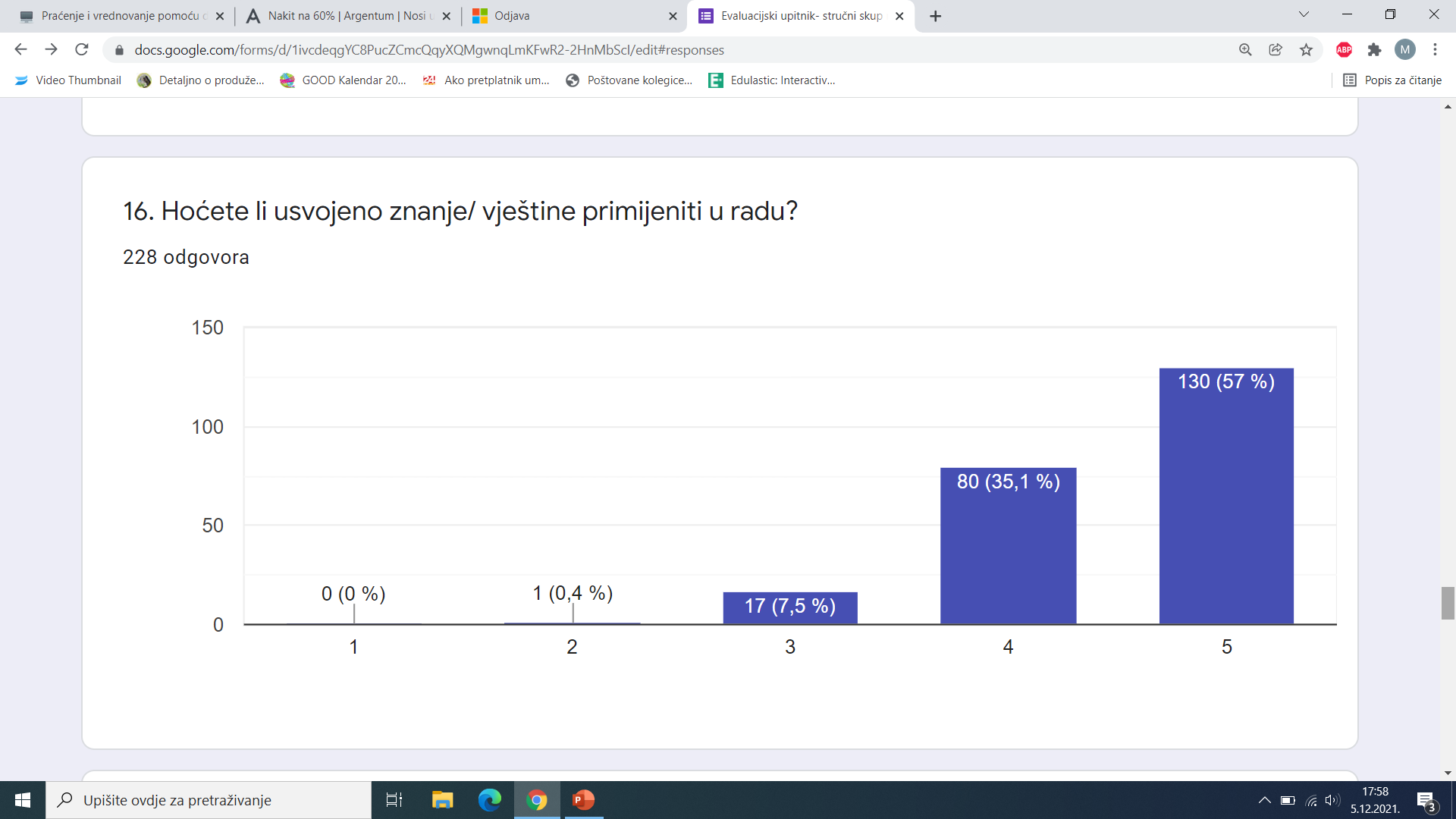 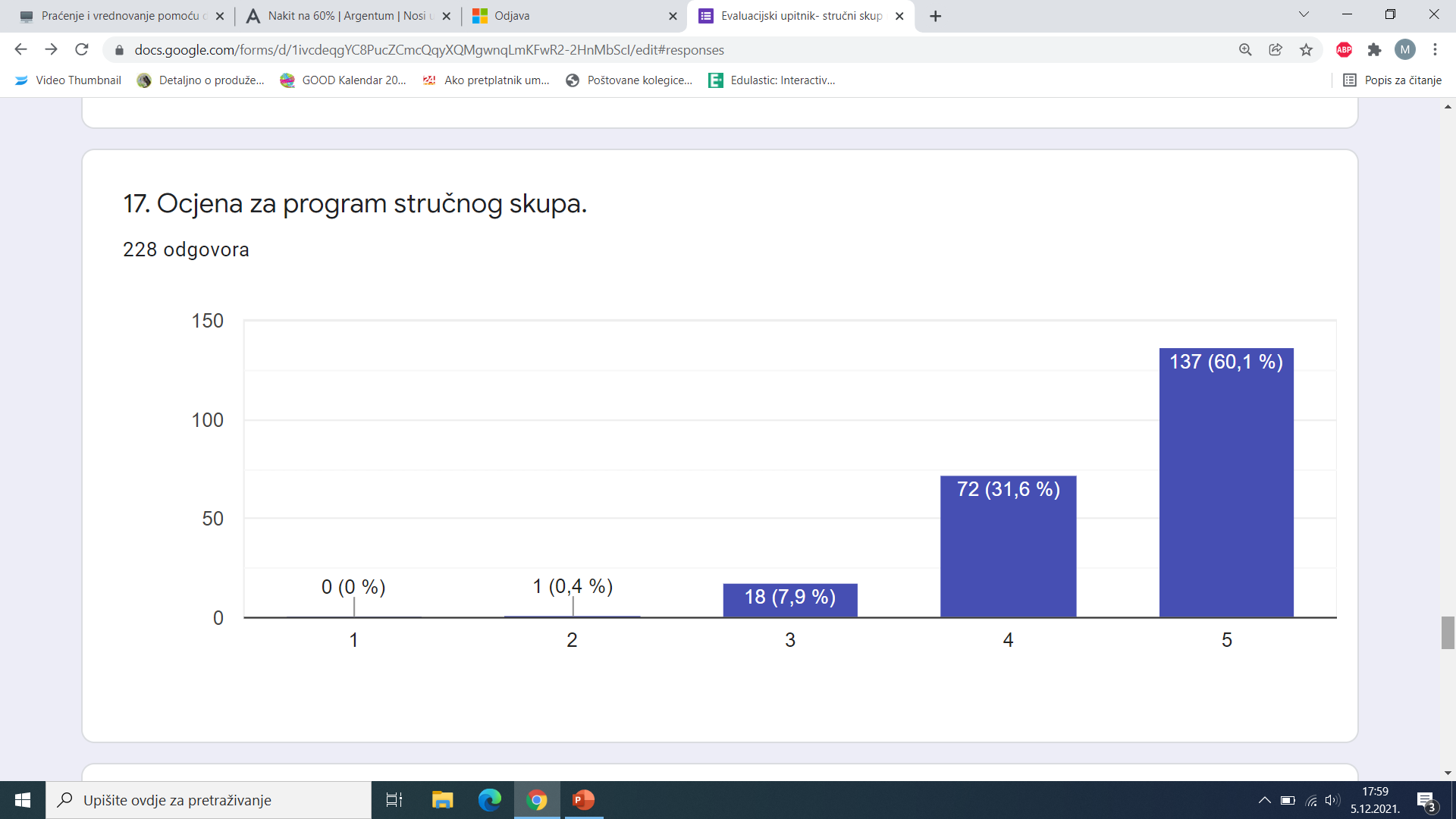 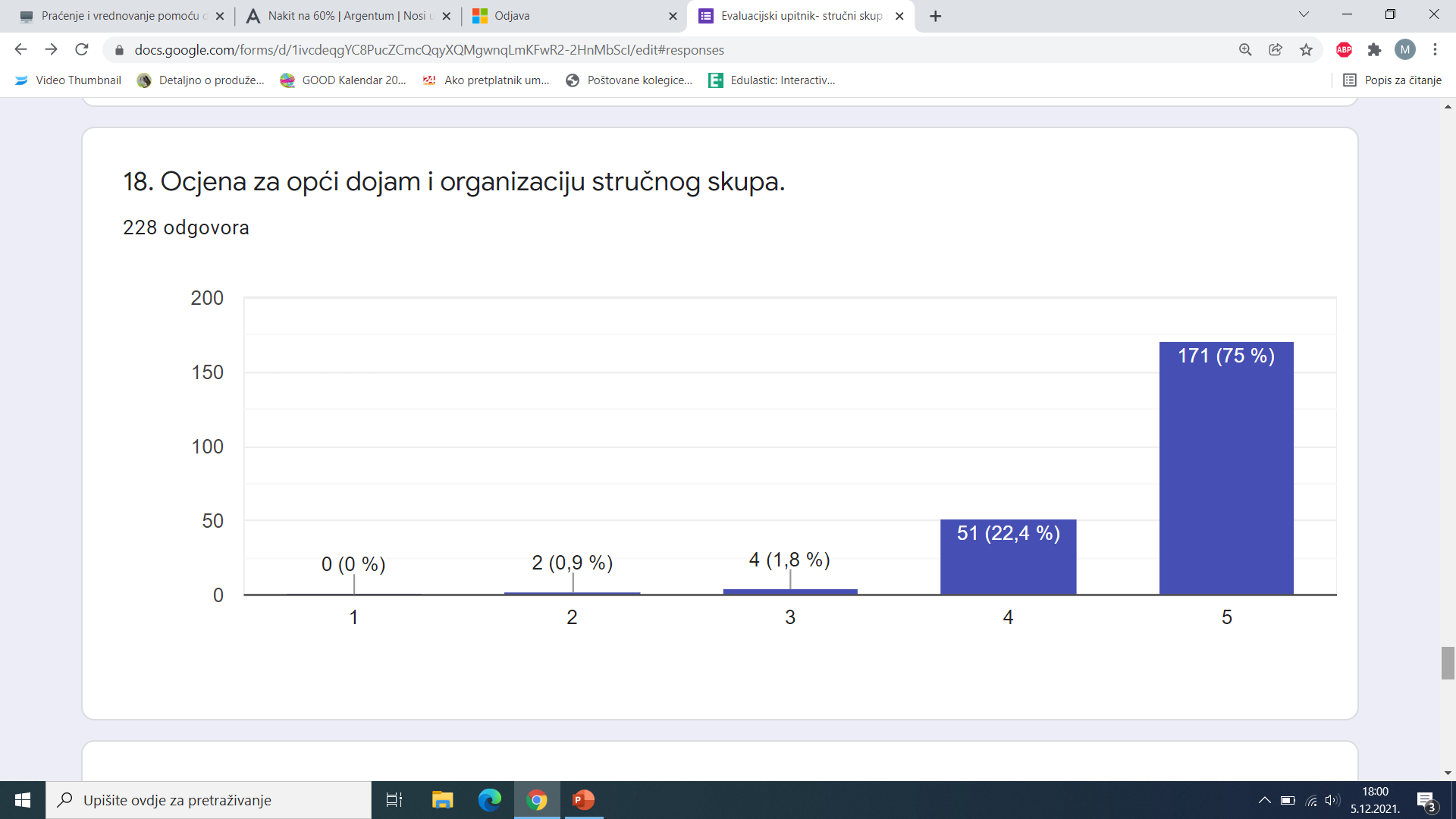 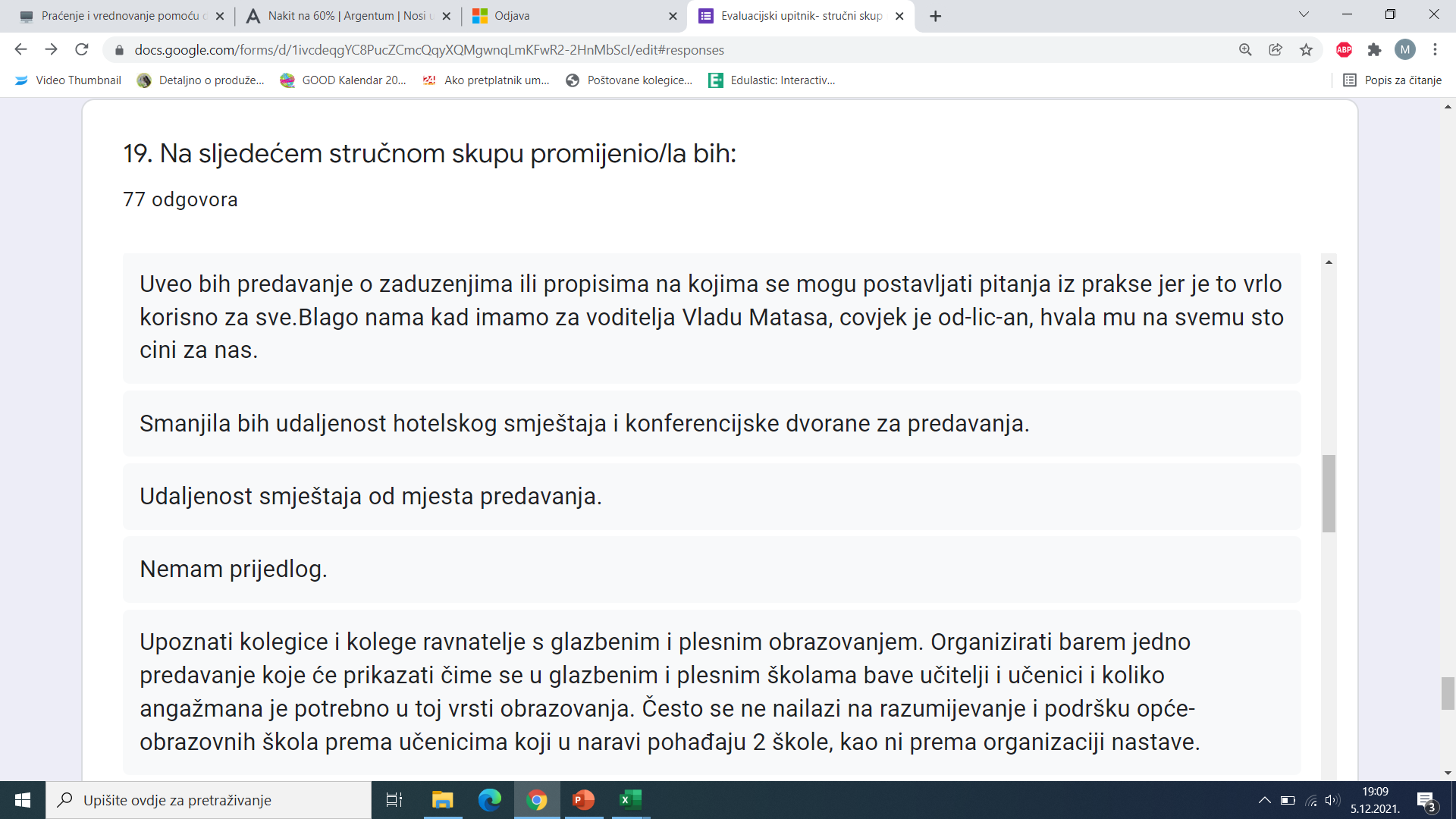 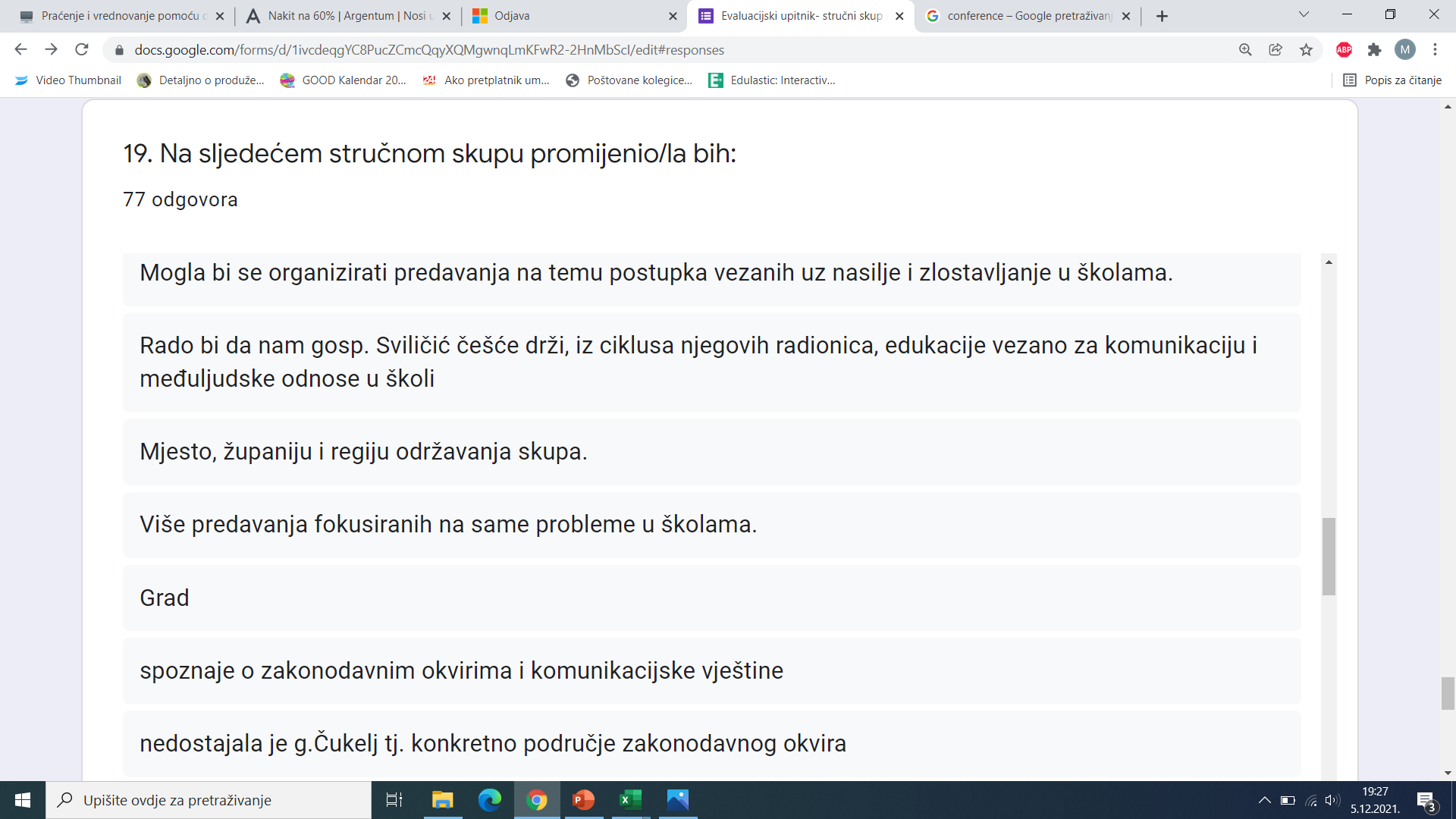 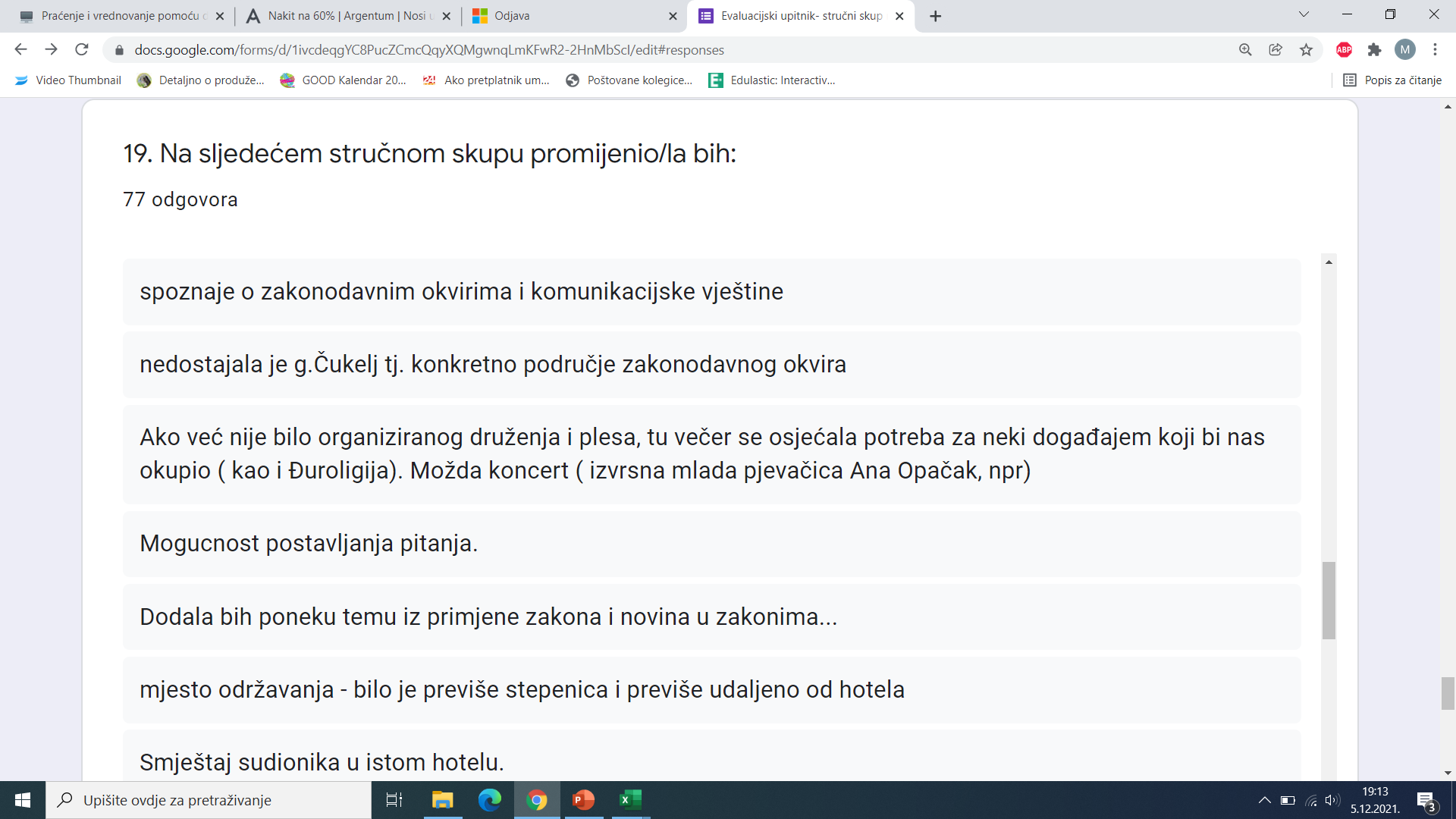 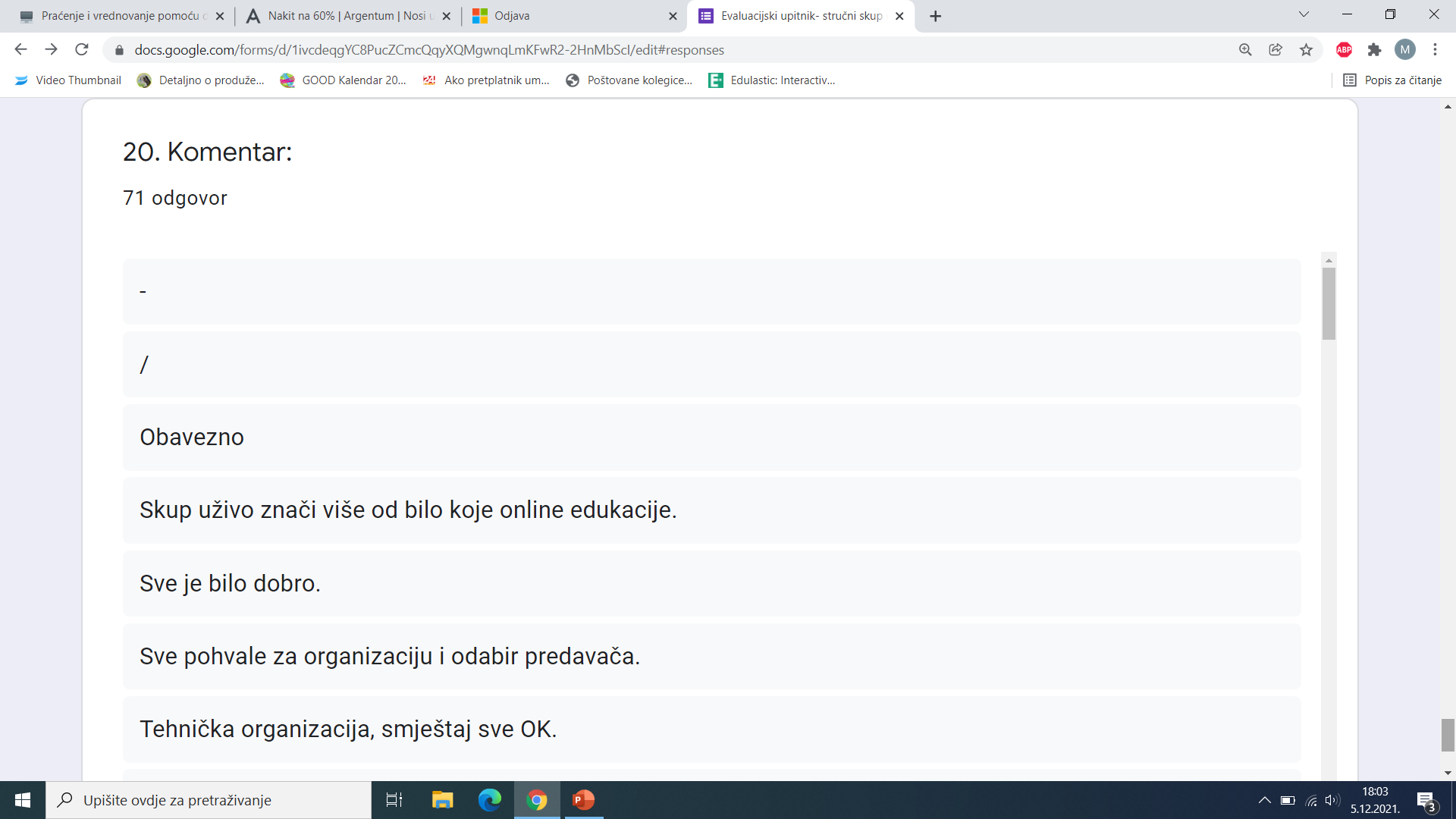 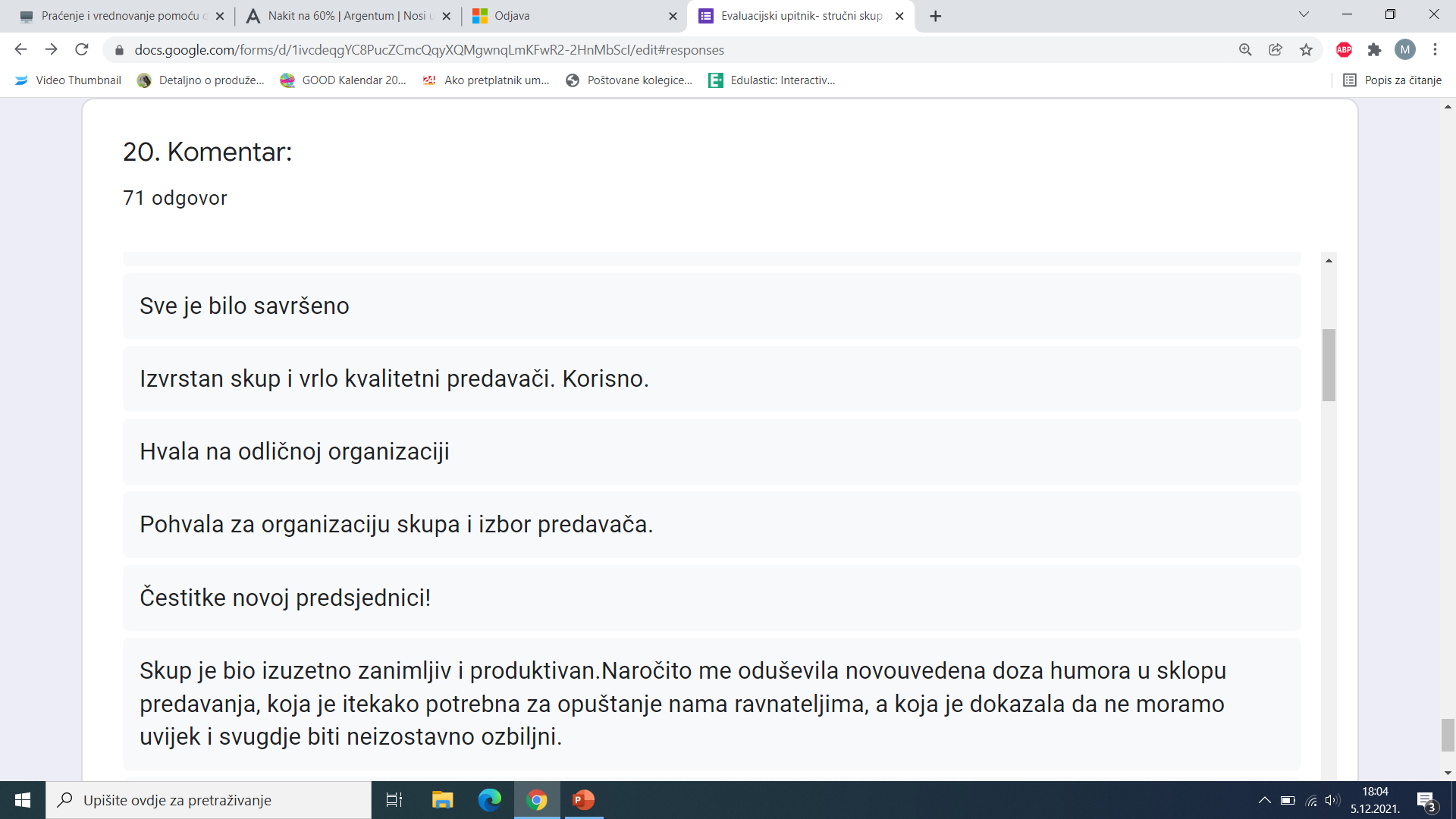 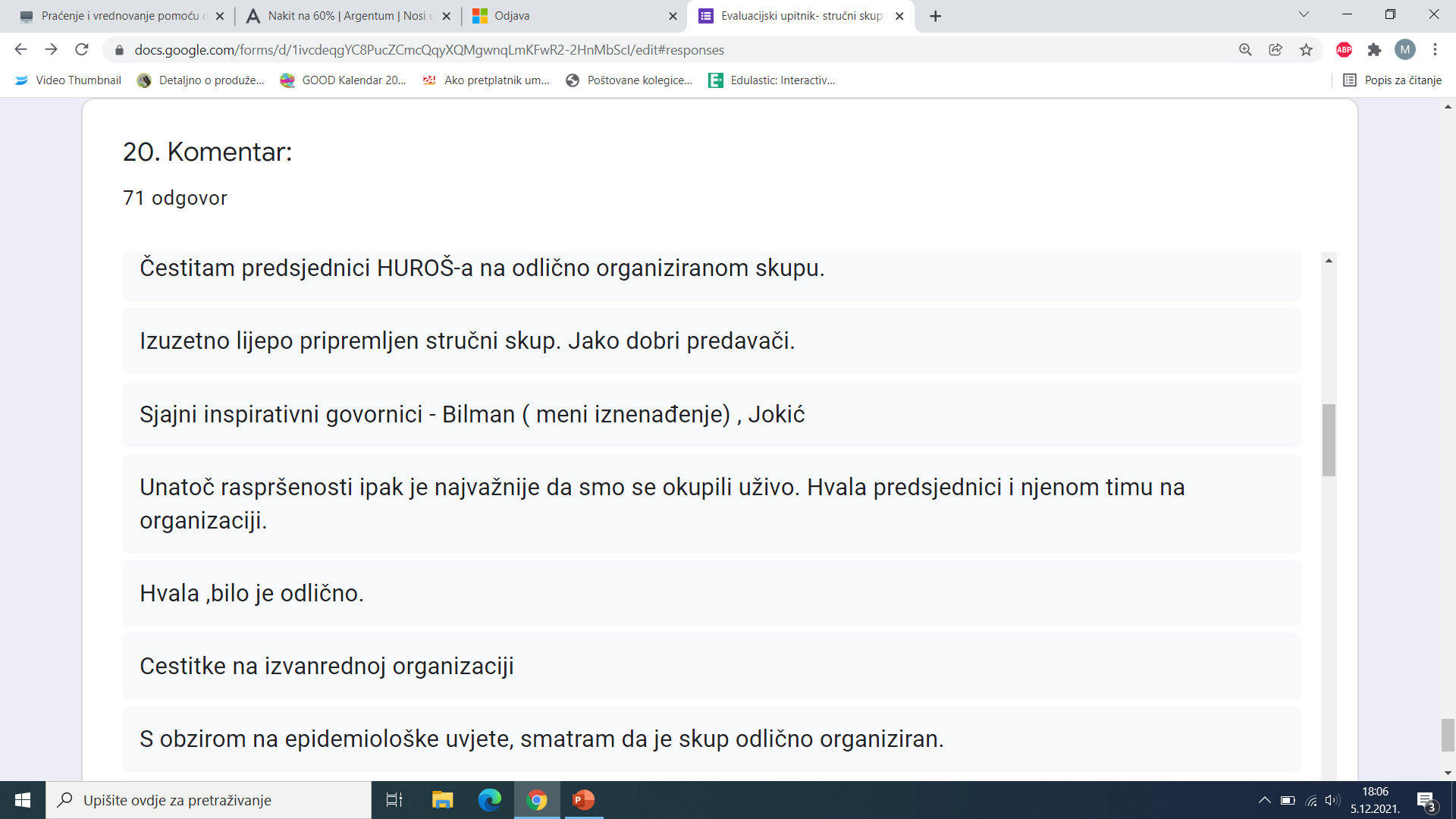 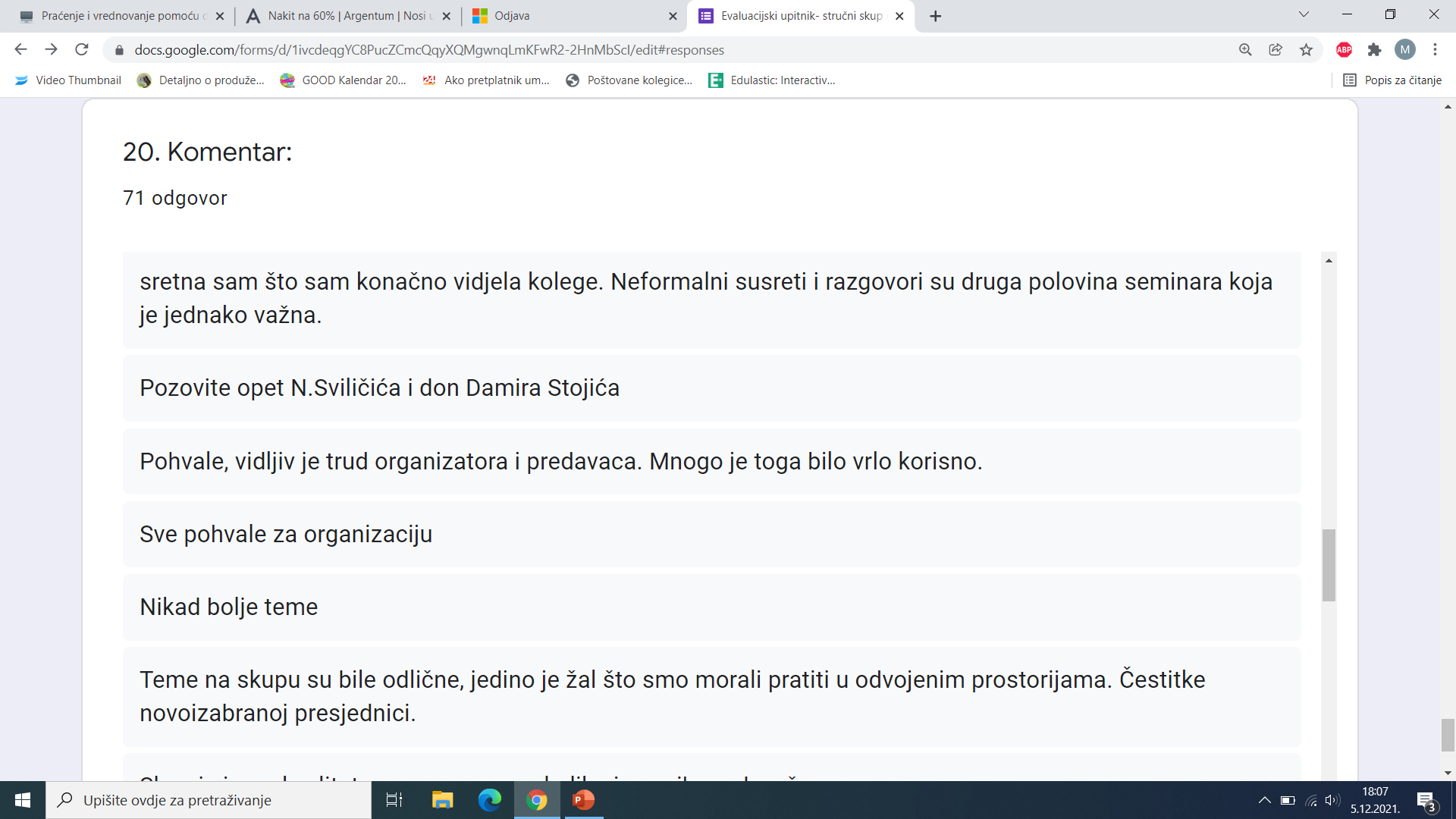 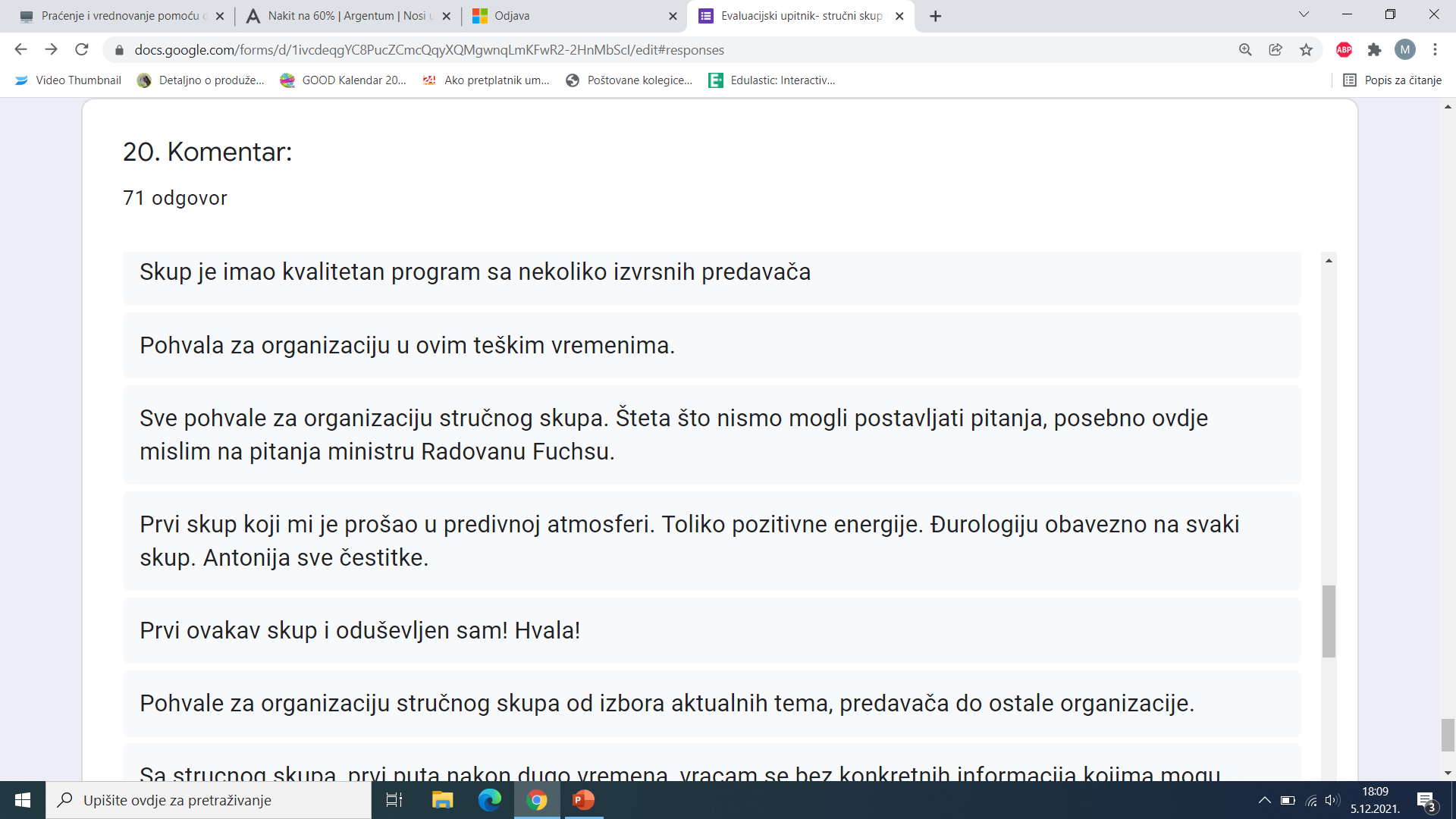 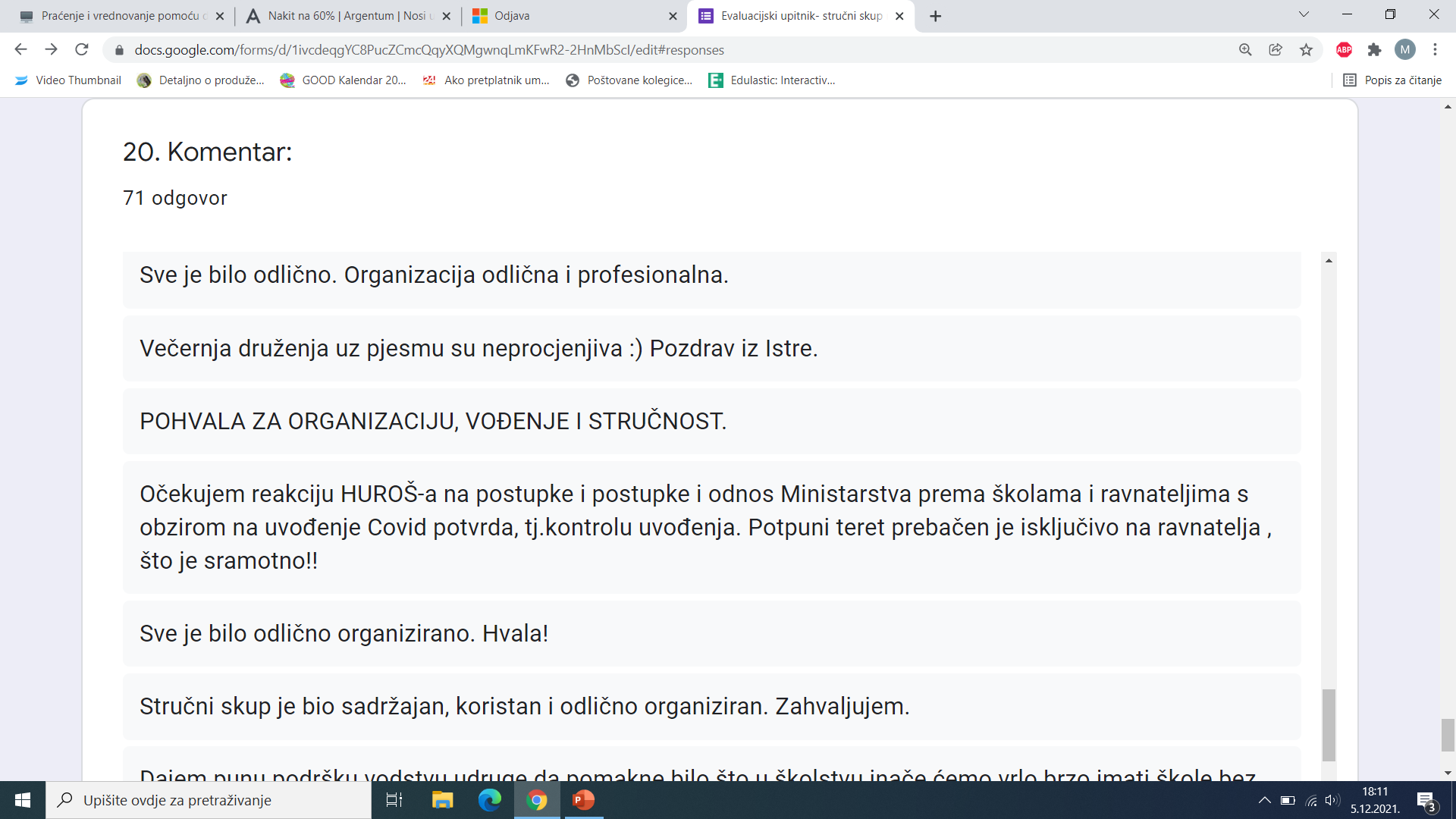 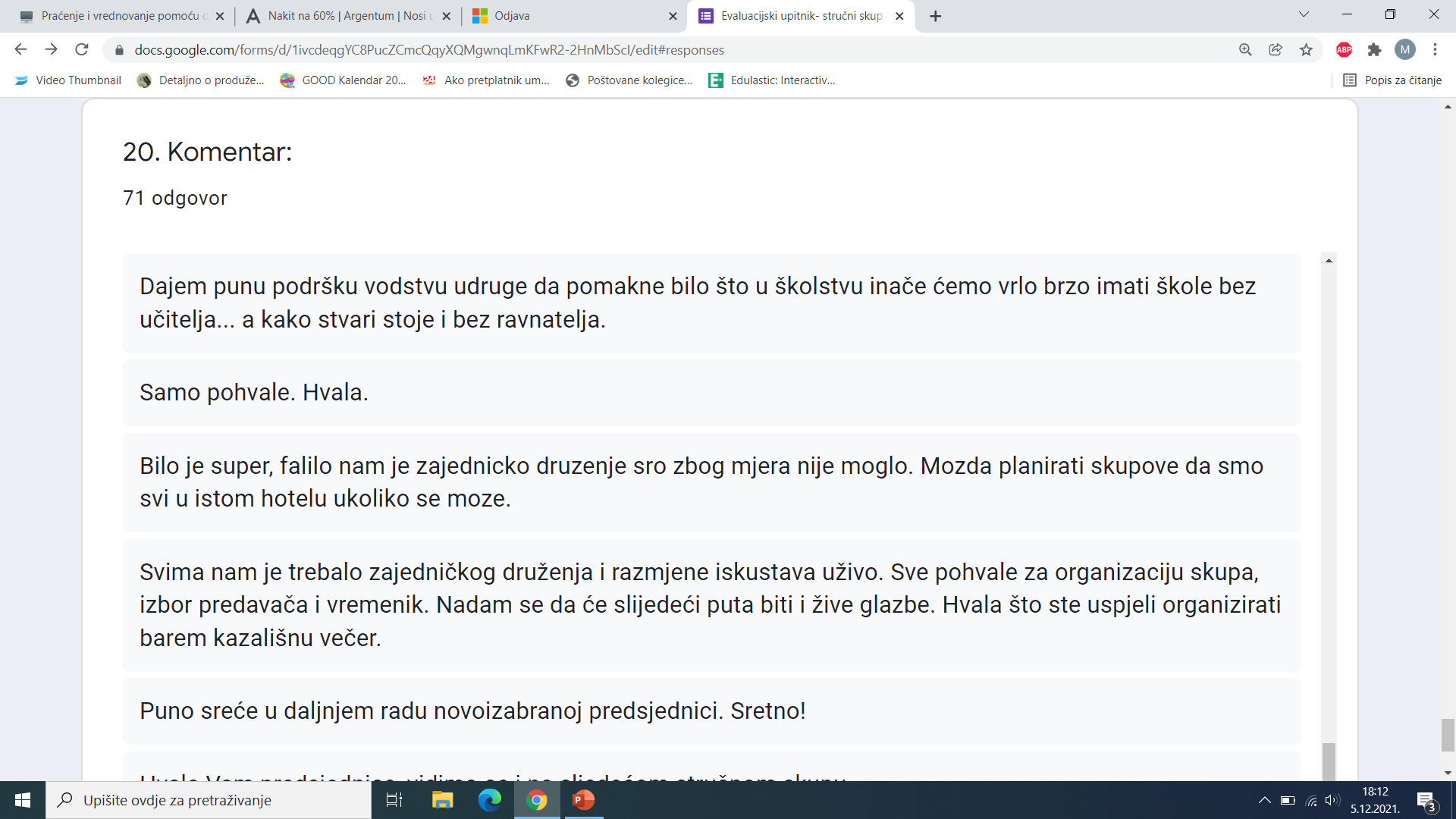 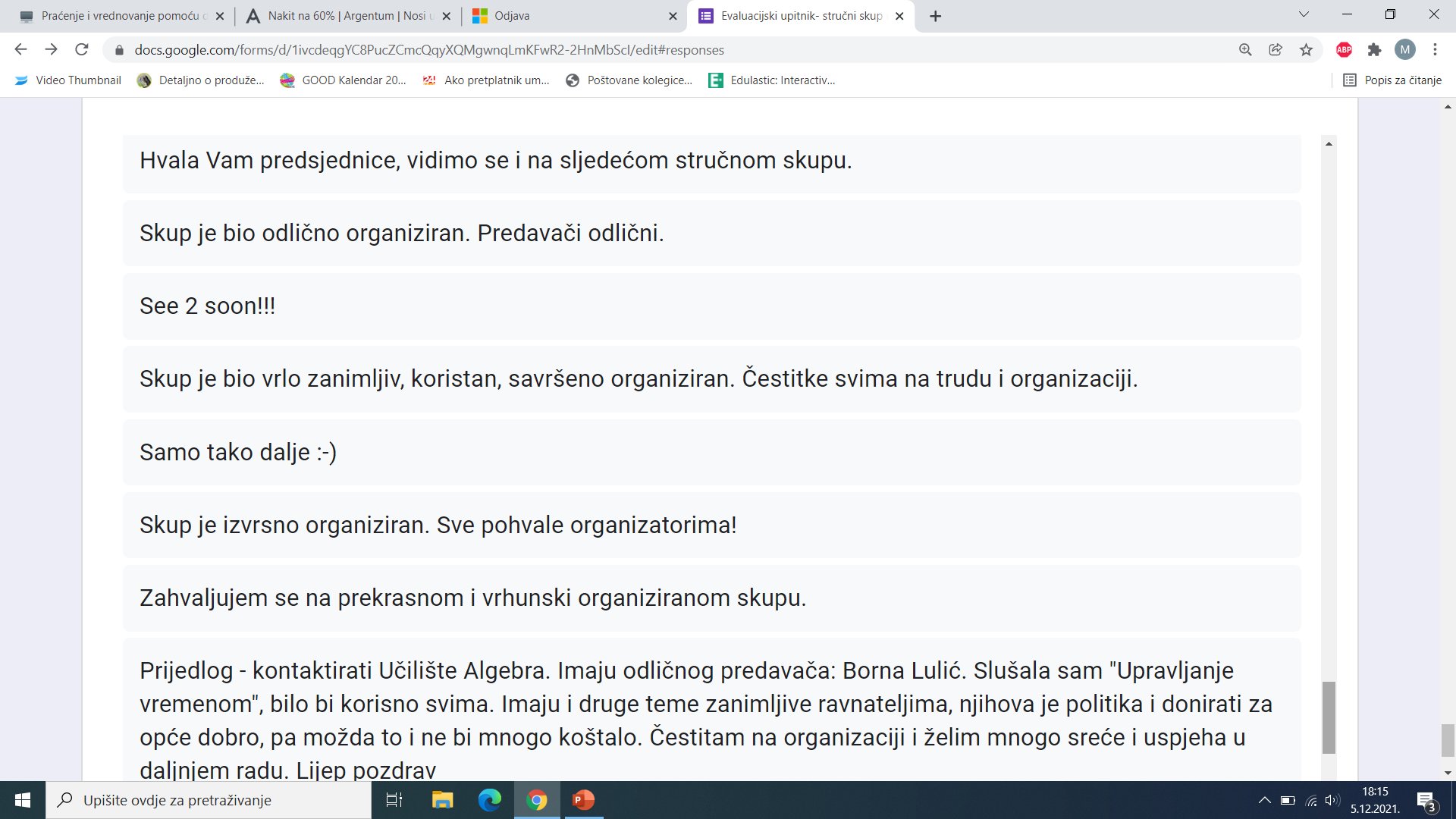 Stručni skup u brojkama…
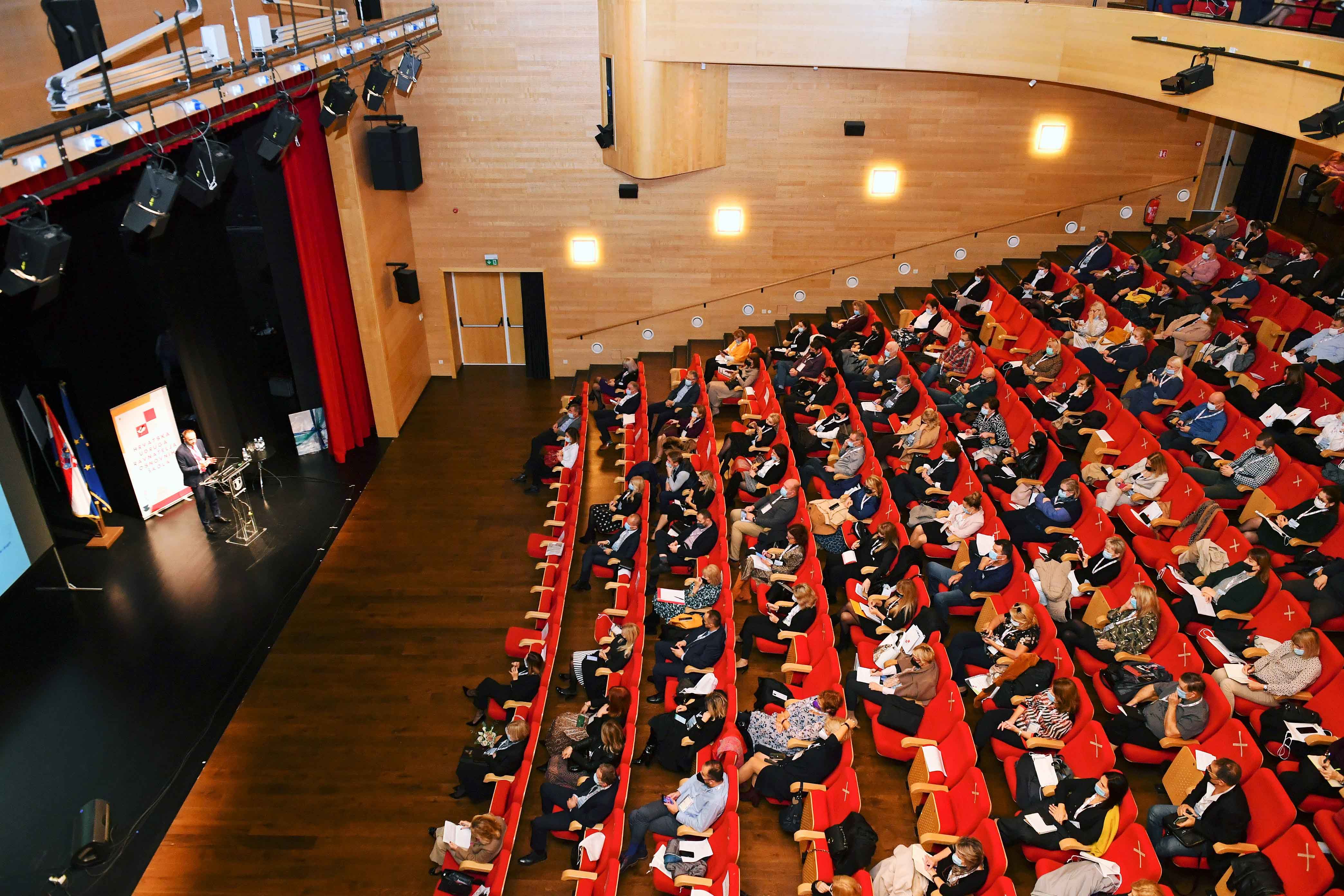 Sudjelovalo: 
447 ravnatelja 
15 predavača
50 predstavnika pokrovitelja
Turistička zajednica grada Opatije 
Dubrovnik Sun 
CARNET
Školska knjiga d.d.
Profil Klett d.o.o.
Alfa d.d.
Lukvel d.o.o.
Aurora Colapis d.o.o.
HSM informatika
TehnoModeli 
Opstanak 
Pismo 
50 uvaženih gostiju
Hvala na pažnji!
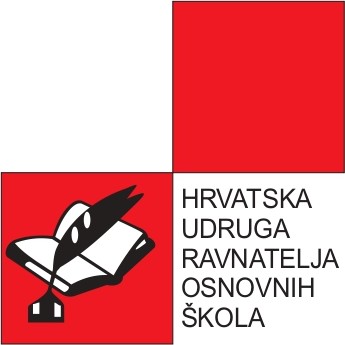